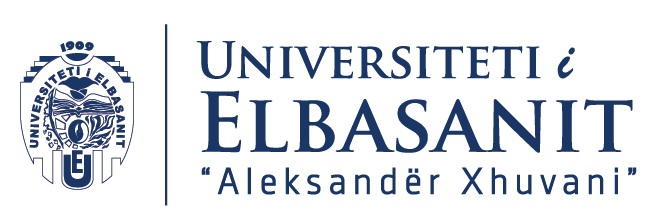 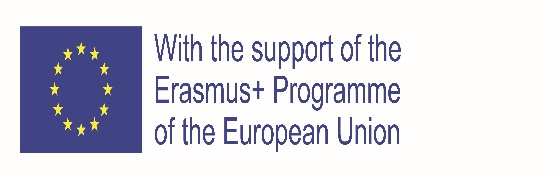 Sektori hekurudhor dhe rregullimi ligjor i BE 

Paketat e transportit hekurudhor (VIII)
Infrastruktura hekurudhore (VIII)
Interoperabiliteti dhe Siguria (VIII)
Ndihmat shteterore dhe PSO (VIII)
Elbasan, 25 Prill 2023
“Aleksandër Xhuvani” University, Elbasan, Street “Ismail Zyma” 3001, tel :+355 54 252 593, Elbasan Albania, www.uniel.edu.al
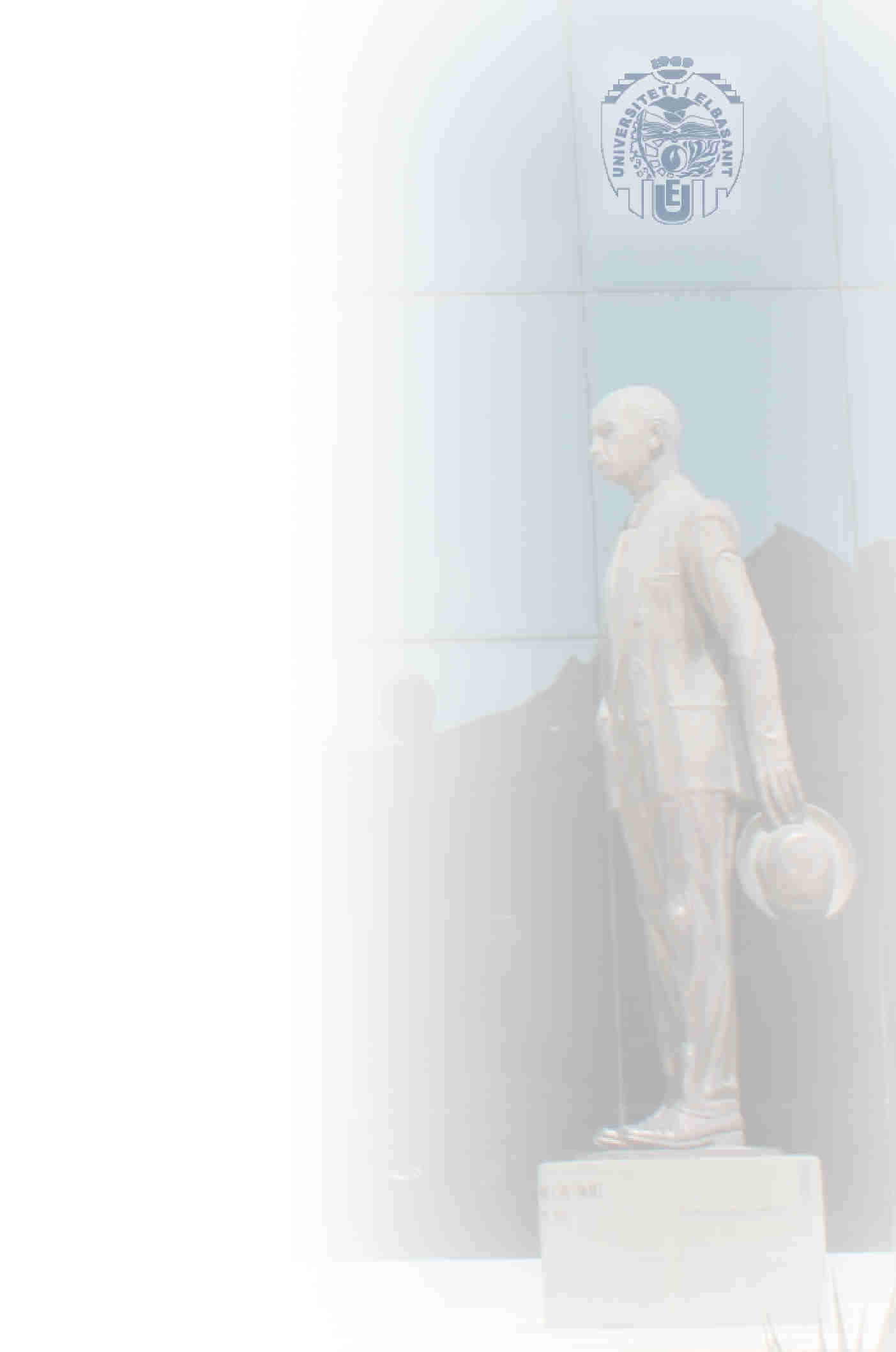 Hyrje
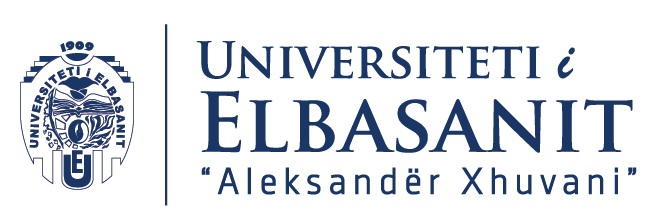 Sektori hekurudhor eshte perfshire vone ne legjislacionin europian dytesor
Esht akoma work in progress
Rrjetet kane qene me se shumti kombetare dhe jo te nderlidhura 
Ka patur nje tradite te gjate te konsiderimit si sherbim publik 
Sherbime jo ekonomike sipas tregut te lire
Sipermarrjet hekurudhore nuk jane pare si biznese nga shtetet 
White Paper e 30 Korrik 1996 – A strategy for revitalizing the Community’s Railways
Autoritetet nuk kane lejuar pavaresi manaxheriale te hekurudhave
Qeverite i kane mbuluar humbjet me ane te ndihmes shteterore jo duke e pare ne kuader te eficences 
Ka patur falimentim te tregut te lire 
Natyra shumesherbimeshe/qellimeshme me ekonomi shkalle apo qellimi
Sherbimi hekurudhor i varur nga kosto fikse, te kushtueshme dhe infrastructure specifike qe e bejne nje monopol natyror 
Dekadat e fundit nga Komisioni
Ristrukturim i tregut hekurudhor europian 
Qellimi te fuqizojne hekurudhat ne lidhje me menyrat e tjera te transportit
Objektivat 
Hapja e tregut hekurudhor per konkurencen e lire 
Zhvillimi i infrastrukturave hekurudhore 
Permiresimi i inroperabilitetit dhe sigurise ne rrjetet kombetare ne kuader te rrjeteve europiane (trans-European Netqorks TEN-T)
2
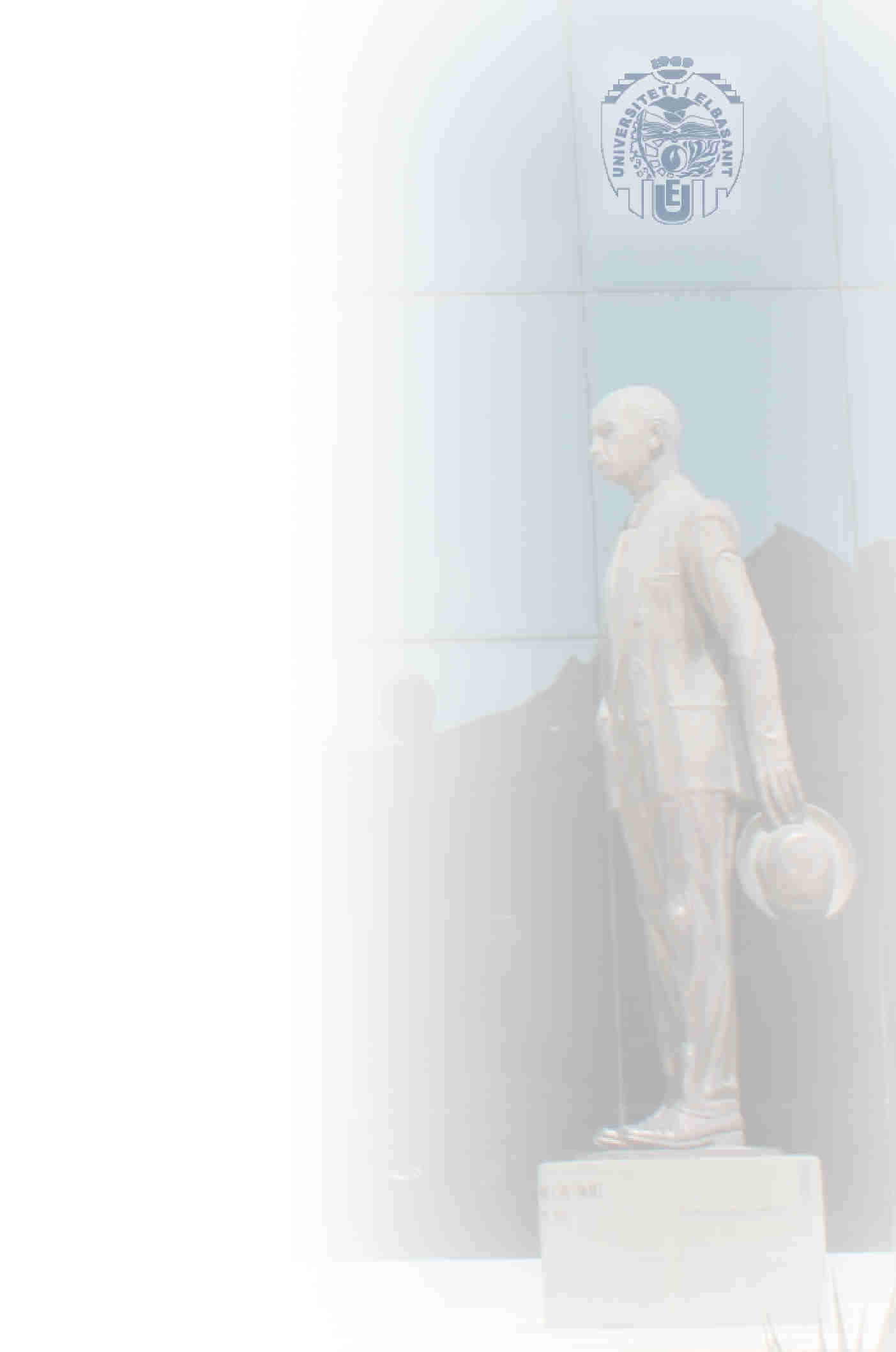 Transporti Hekurudhor
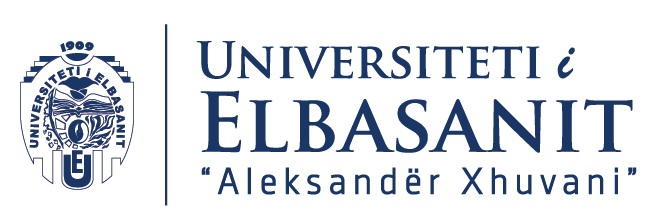 Ka dallim midis transportit te pasagjereve dhe te mallrave 
Transporti i pasagjereve 
Sherbime per distance te gjata 
Sherbime per linja te shkurtra urbane de rajonale 
Infrastruktura hekurudhore konsiderohet klasikisht si nje sherbim esencial dhe eshte shembulli tipik i Essential facility
Kosto te larta per tu ndertuar e dyzuar dhe nuk ka llogjike tregu
Monopol natyror
Komisioni Europian ka paur nje qasje ne tregun hekurudhor duke konsideruar origjinen dhe dietinacionin 
Si ne transportin ajror 
Tregu relevant ne transportin hekurudhor te pasagjereve 
Tregu per aksesin ne infrastrukture 
Tregu per ofrimin e terheqjes (traction)
Tregu per transportin nderkombetar te pasagjereve 
Tregu ne hekurudha 
Ofrimi i sherbimeve per sipermarjret hekurudhore 
Ofrimi i sherbimeve per nga ndermarrjet hekurudhore 
Shiko T-229/94 Deuche Bahn AG vs. Komisioni
3
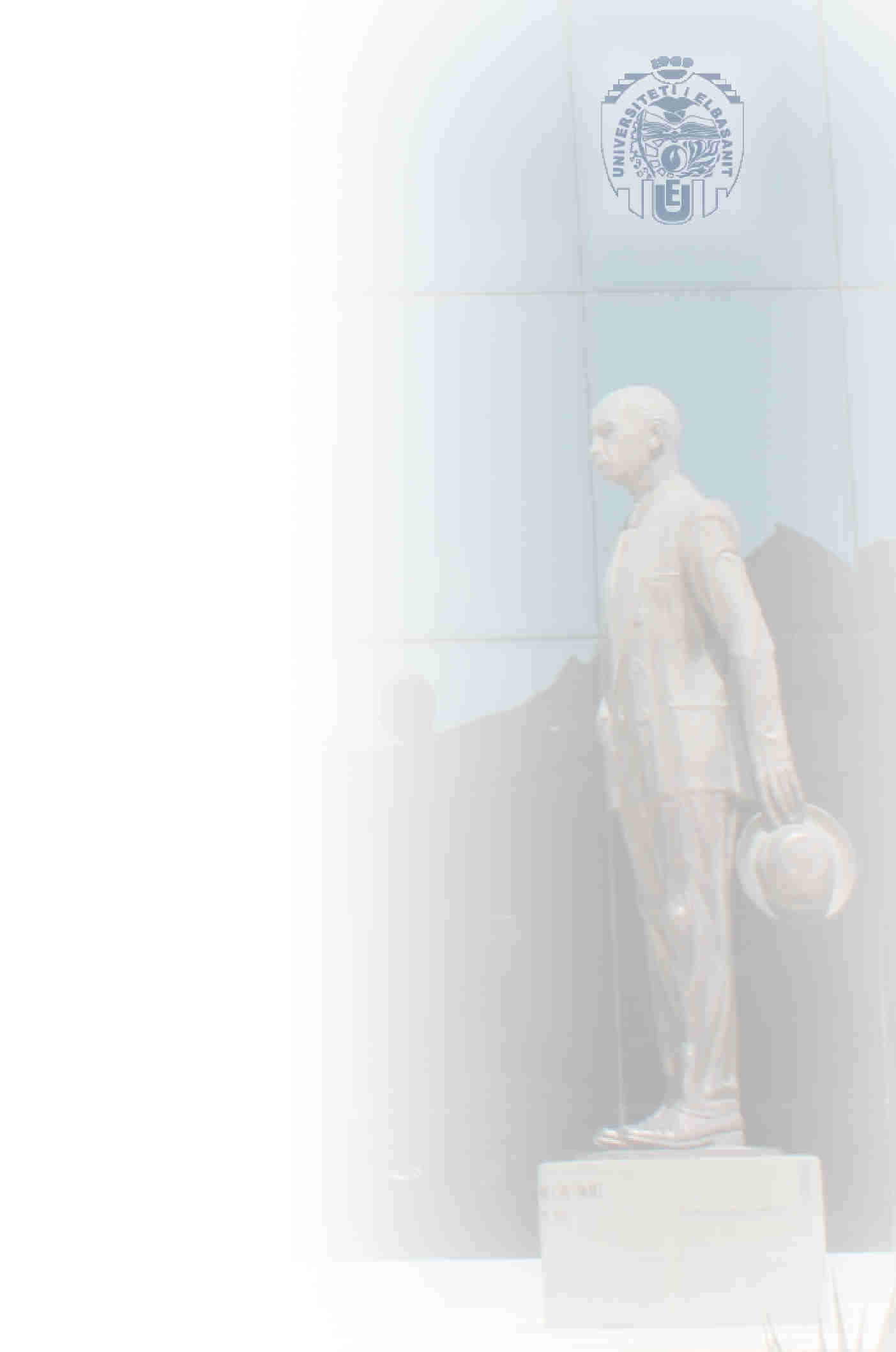 Politikat e BE dhe Paketat Hekurudhore
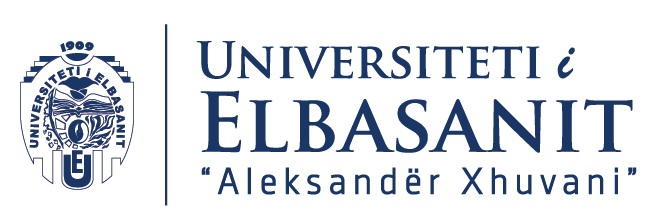 Qellimi i nderhyrjes se BE ne fushen hekurudhore
Nuk eshte ne vetvete privatizimi i hekurudhave
Pasja e nje ndarje te qarte midis rolit te qeverive, ofruesit te infrastruktures, operatorit hekurudhor
Rritja e konkurences intermodale ne BE (midis llojeve te ndryshme te transportit)
Rruga per nje politike te perbashket ne BE per hekurudhat ka patur shume pengesa
Natyra historike e sherbimit e ofruar nga Shtetet, mbajtja e sektorit si sherbim ekonomik esencial, etj. 
Fillimi ne vitet 90 por me kundershtime nga Shtetet antare 
Qe ne Traktatin e Romes ka patur dy mendime per te nderhyre ne transportin hekurudhor 
Liberalizim i tregut sipas propozimit hollandez 
Nderhyrje e padiskutueshme e Shteteve ne politiken e transportit hekurudhor – Itali Gjermani France
Politika e perbashket e BE duhej ti permbahej ketyre qendrimeve per lejimin e nderhyrjes massive te Shtetit ne transportin hekurudhor
4
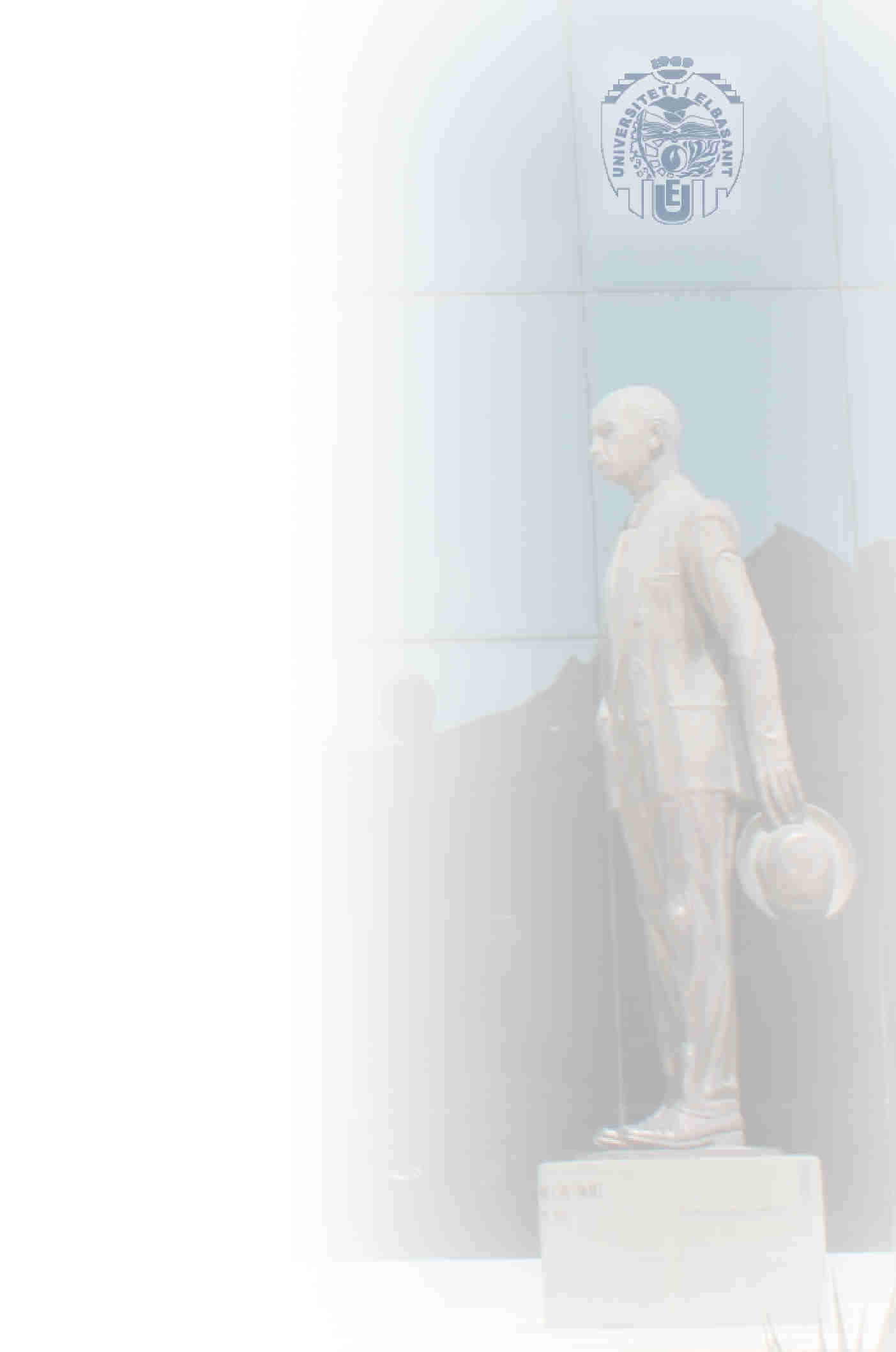 Legjislacioni i BE ne sektorin hekurudhor I
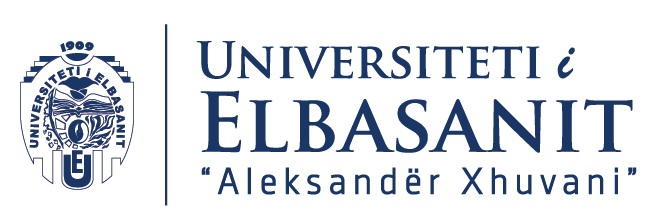 Legjislacioni i pare i BE 
Dir 91/440/KEE Mbi zhvillimin e hekurudhave te BE 
Dir 95/18/KE Mbi licencimin e sipermarrjeve hekurudhore 
Dir 95/19/KE Mbi alokimin e kapaciteteve te infrastruktures hekurudhore dhe vendosja e tarifave per infrastrukturen 
Dir e Keshillit 96/48/KE Mbi interoperabilitetin e sistemit hekurudhor te shpejte transeuropian
Objektivi ishte 
Te garantonte nje zbatim efektiv te te drejtave te aksesit ne infrastrukturen hekurudhore 
«The aim of this Directive is to facilitate the adoption of the Community railways to the needs of the Single Market and to increase their efficiency: - by ensuring the management independence of railway undertakings; - by separating the management of railway operation and infrastructure from the provision of railway transport services, separation of accounts being compulsory and organizational or institutional separation being optional, - by improving the financial structure of undertakings, - by ensuring access to the networks of Member States for international groupings of railway undertakings and for railway undertakings engaged in the international combined transport of goods.» Neni 1 i Dir 91/440/KEE 
Percaktoheshin disa perkufizime me rendesi ne sektor
Sipermarrje hekurudhore – cdo sipermarrje publike apo private me objekt kryesor ofrimin e sherbimeve hekurudhore per mallra apo pasagjere me kushtin qe duhej te kishte transport (pasja e nje locomotive dhe nje makinisti)
Manaxheri i infrastruktures – cdo entitet publik apo sipermarrje pergjegjese per vendosjen dhe mirembajtjen e infrastrukturave hekurudhore dhe per operimin e sistemeve te kontrollit apo sigurise 
Ne kete faze per te ofruar sherbim hekurudhor per transportin nderkombetar te pasagjereve duhej te bashkepunoje midis dy kompanive hekurudhore
Akoma jo liberalizim
5
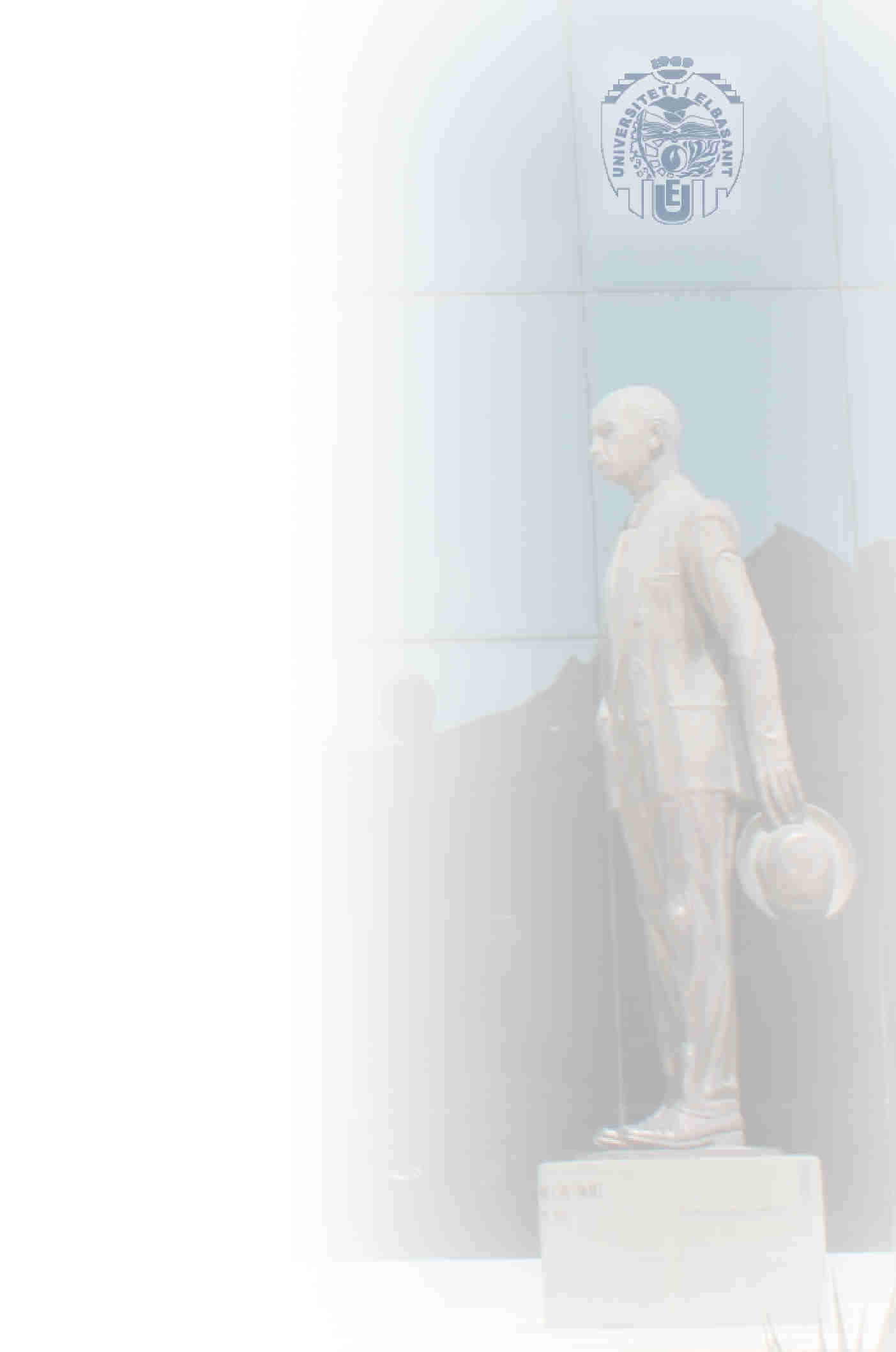 Legjislacioni i BE ne sektorin hekurudhor II
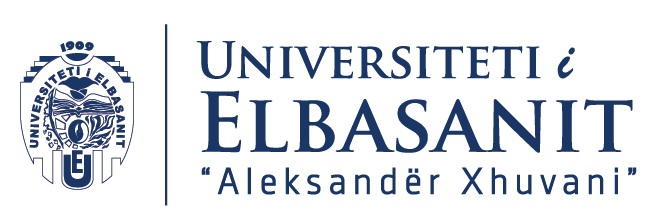 Paketa e infrastruktures hekurudhore ne 2001
Dir. 2001/12/KE qe amendon Dir 91/440/KEE Mbi zhvillimin e hekurudhave te BE 
Dir. 2001/13/KE qe amendon Dir 95/18/KE Mbi licencimin e sipermarrjeve hekurudhore 
Dir. 2001/14/KE Mbi alokimin e kapaciteteve te infrastruktures hekurudhore dhe vendosjen e tarifave per perdorimin e infrastruktures dhe certifikimet e sigurise
Kontekstualisht, propozimi per nje pakete masash nga Komisioni
Hapja e tregut kombetar per transportin e mallrave - Ngritja e standarteve te sigurise per rrjetet hekurudhore  - Rifreskimi i direktives per Interoperabilitetin me qellim harmonizimin e kushteve teknike  - Hapja graduale e transportit nderkombetar te pasagjereve  - Promovimi i masave per cilesine e transportit hekurudhor dhe te drejtave te pasagjereve 
White paper, European transport policy fro 2010: time o decide COM(2001) 370 final 
Paketa e Dyte Hekurudhore 2002
Integrimi i rrjeteve europiane, permiresimi i interoperabilitetit dhe i sigurise, hapja e plote e tregut per mallrat ne 2007, krijimi i European Railway Agency
Dir. 2004/49/KE Mbi sigurine ne hekurudhat e Komunitetit dhe amendimin e Dir 95/18/KE Mbi licencimin e sipermarrjeve hekurudhore  dhe Dir. 2001/14/KE Mbi alokimin e kapaciteteve te infrastruktures hekurudhore dhe vendosjen e tarifave per perdorimin e infrastruktures dhe certifikimet e sigurise
Dir. 2004/50/KE Mbi amendimin e Dir e Keshillit 96/48/KE Mbi interoperabilitetin e sistemit hekurudhor te shpejte transeuropian dhe Dir. 2001/16/KE Mbi interoprabilitetin e sistemit hekurudhor konvencional transeruropian
Dir. 2004/51/KE qe amendon Dir 91/440/KEE Mbi zhvillimin e hekurudhave te BE 
Rreg. KE 881/2004 Mbi krijimin e European Railway Agency
6
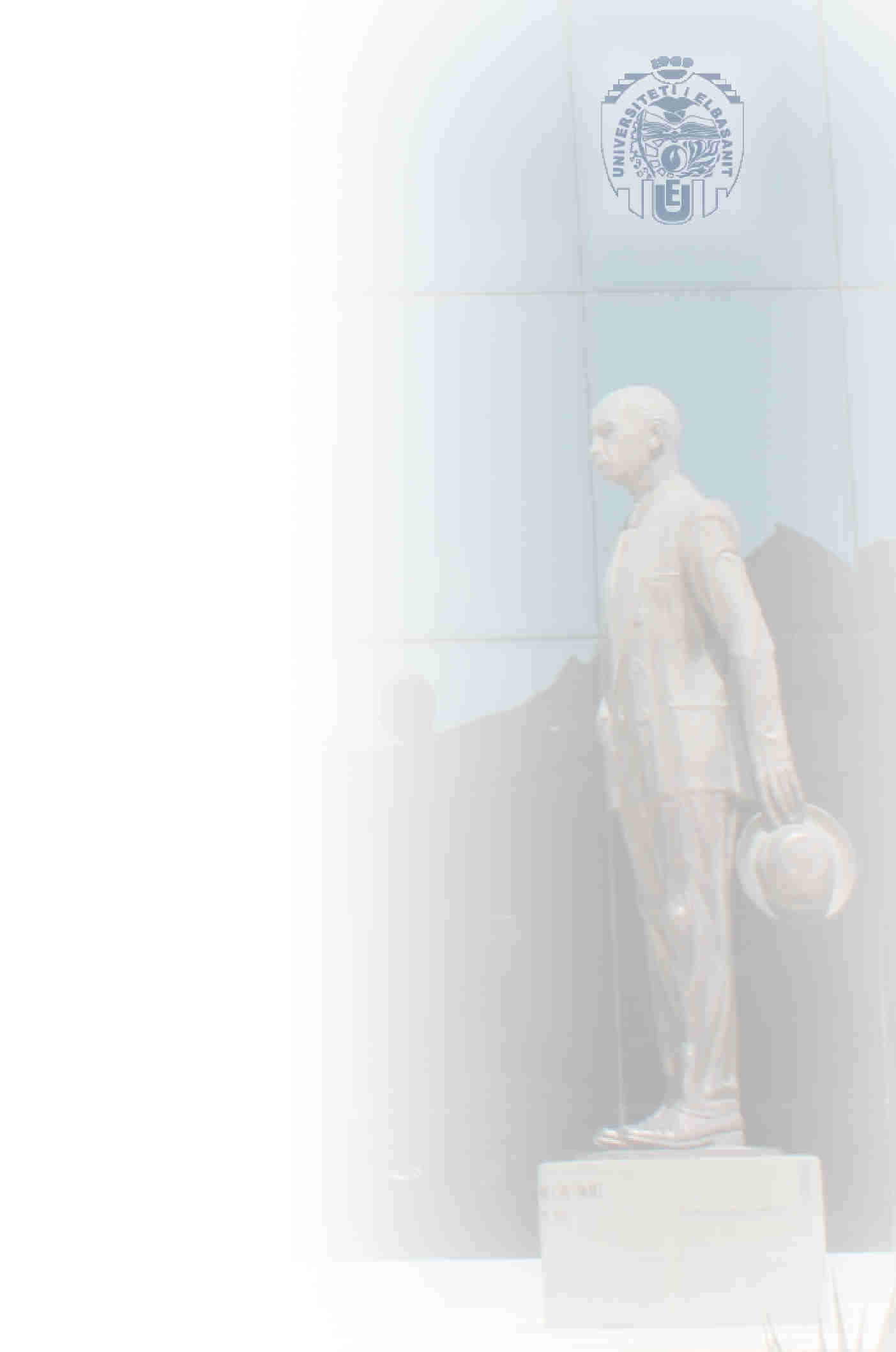 Legjislacioni i BE ne sektorin hekurudhor III
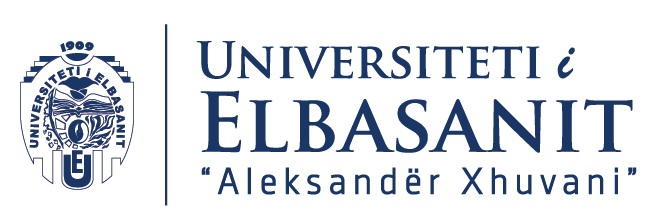 Paketa e Trete Hekurudhore 2007
Propozime per te liberalizuar tregun e transportit nderkombetar te pasagjereve ne 2010, rregullimi i te drejtave te pasagjereve, certifikimi i personelit te trenave (licenca e makinistit europiane)
Dir. 2007/58/KE qe amendon Dir 91/440/KEE Mbi zhvillimin e hekurudhave te BE dhe Dir. 2001/14/KE Mbi alokimin e kapaciteteve te infrastruktures hekurudhore dhe vendosjen e tarifave per perdorimin e infrastruktures dhe certifikimet e sigurise
Dir. 2007/59/KE Mbi certifikimin e makinisteve qe operojne lokomotiva dhetrena ne sistemin hekurudhor te Komunitetit
Rreg. KE 1370/2007 Mbi sherbimet publike te transportit te pasagjereve me tren dhe ne rruge 
Rreg. KE 1371/2007 Mbi te drejtat dhe detyrimet e pasagjereve te transportit hekurudhor
Rreg. KE 1372/2007 bi amendimin e Rreg 577/98 mbi organizimin e nje anketimi mbi forcen e punes ne BE 
Paketa e katert Hekurudhore 2016
Qellimi kompletimi i nje Zone hekurudhore europiane te vetme
2 shtylla 
Shtylla teknike me qellim uljen e kostove dhe barrierave per kompanite e transportithekurudhor qe operojne ne Europe
Shtylla e tregut me qellim kopletimin e hapjes se tregut
7
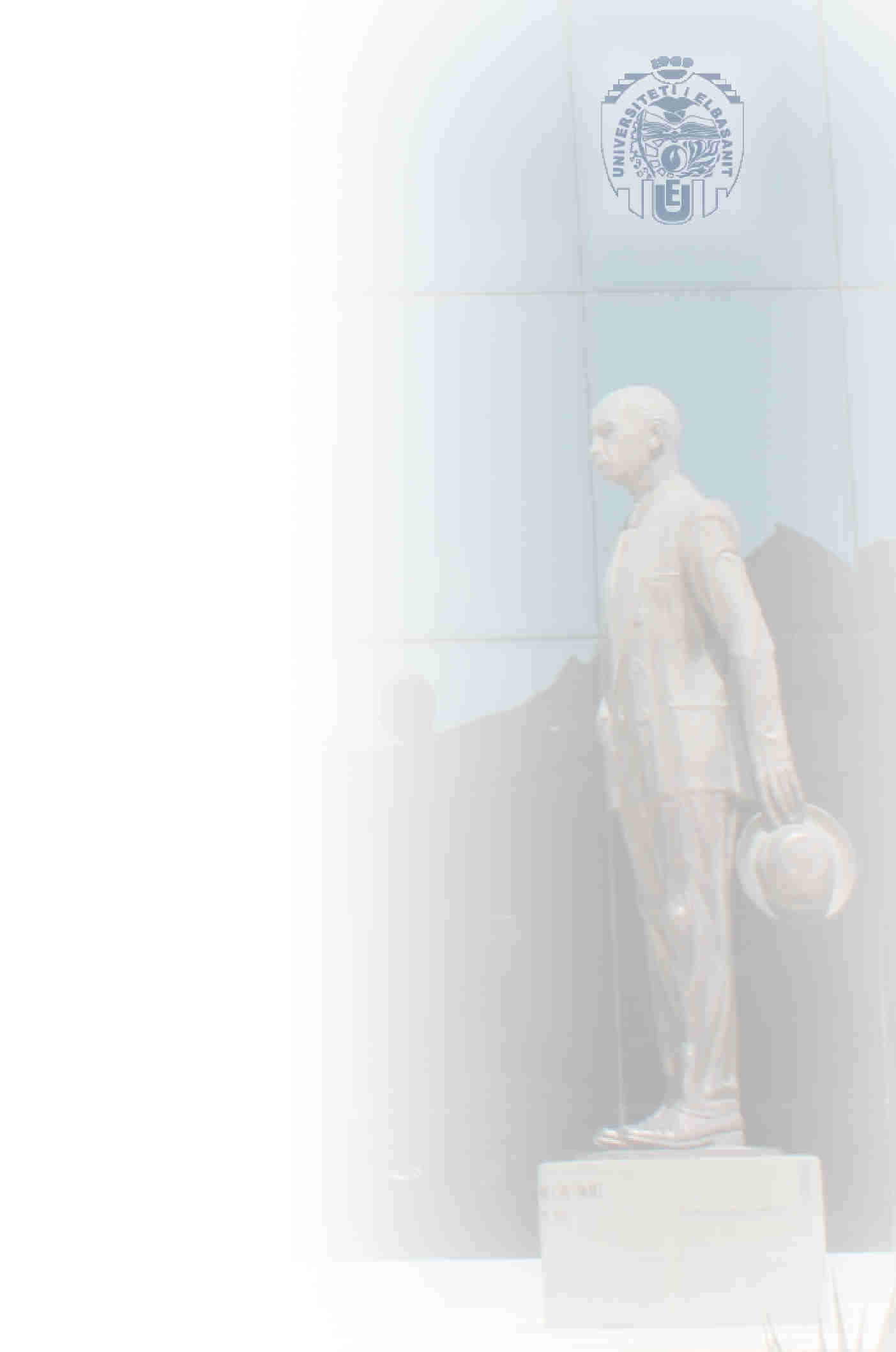 Legjislacioni i BE ne sektorin hekurudhor IV
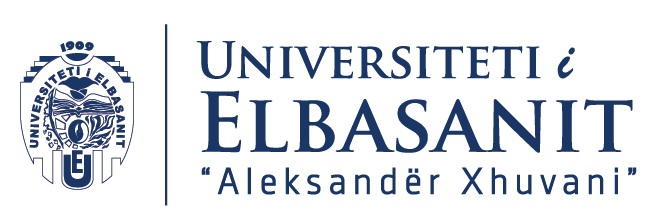 Paketa e katert Hekurudhore 2016
Shtylla e pare teknike 
Rreg. BE 2016/796 Mbi European Union Agency for Railways 
Abrogon Rreg KE 881/2004
Dir. BE 2016/797 mbi interoperabilitetin e sistemit europian te hekurudhave 
Riregullim i Dir. 2008/57/KE
Dir. BE 2016/798 mbi sigurine hekurudhore 
Riregullim i Dir 2004/49/KE

Shtylla e tregut 
Rreg. BE 2016/2338 Mbi amendimin e Rreg. KE 1370/2007 Mbi sherbimet publike te transportit te pasagjereve me tren (PSO regulation)
Dir. 2016/2370/BE qe amendon Dir. 2012/34/BE ne lidhj eme hapjen e tregut te brendshem per transportin e pasagjereve me hekurudhe dhe menaxhimin e infrasrukturave hekurudhore (Governance Directive)
Rreg. BE 2016/2337 qe abrogon Rreg. KEE 1192/69 Mbi normalizimin e kontabilitetit te sipermarrjeve hekurudhore.
8
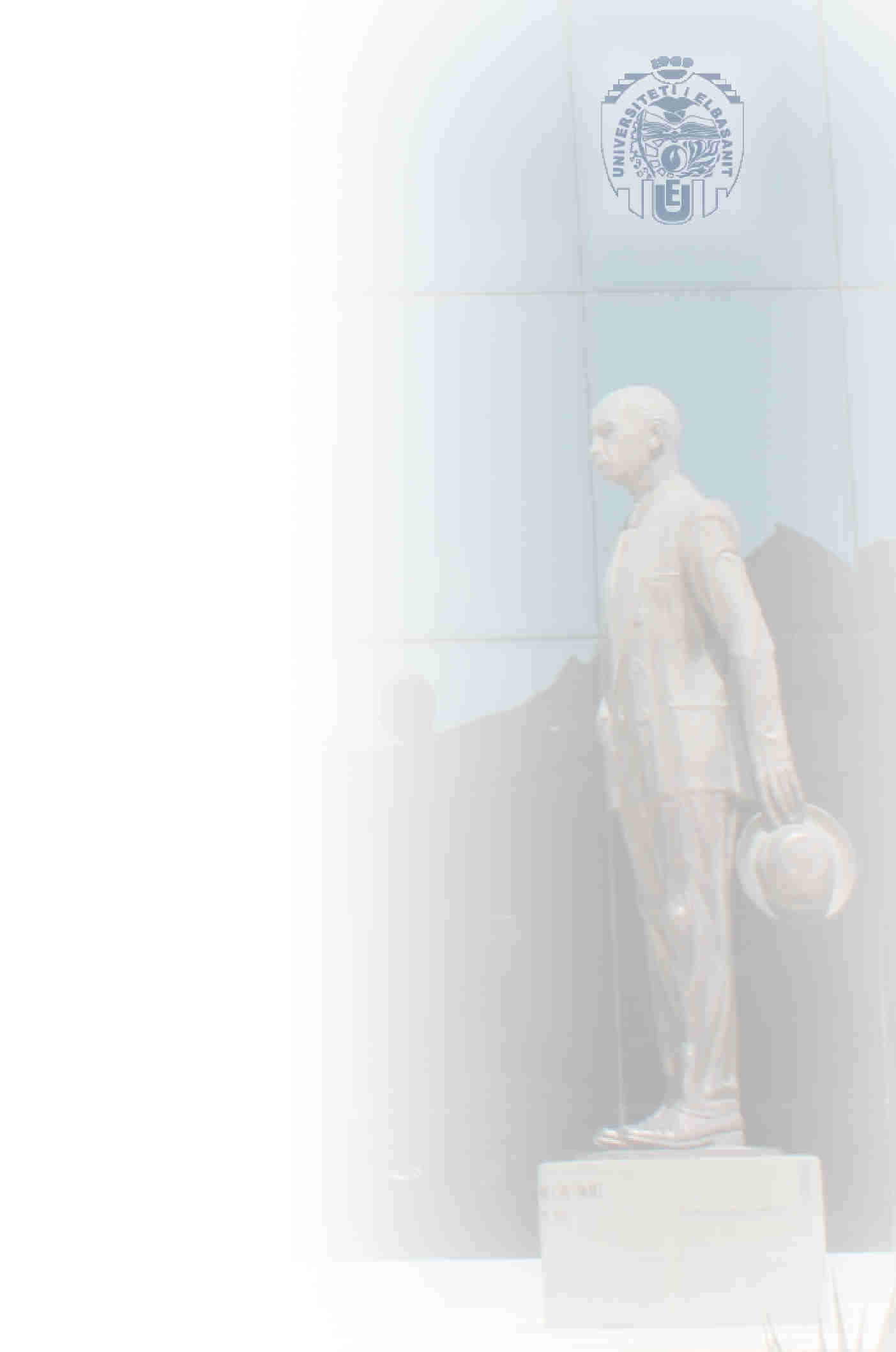 Infrastruktura hekurudhore dhe Zona hekurudhore unike europiane I
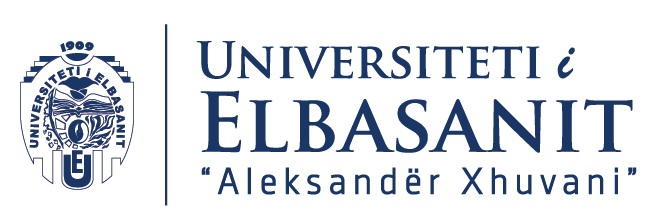 Infrastruktura hekurudhore
Dir. 2012/34/BE 
I aplikohet perdorimit te infrastrukturave per sherbimet hekurudhore te brendshme dhe nderkombetare 
Amenduar me Dir. 2016/2370/BE qe amendon Dir. 2012/34/BE ne lidhj eme hapjen e tregut te brendshem per transportin e pasagjereve me hekurudhe dhe menaxhimin e infrasrukturave hekurudhore (Governance Directive)
Rregullohen 
Rregullat mbi menaxhimin e infrastrukturave dhe rregullat mbi aktivitetet e transportit hekurudhor nga nje sipermarrje e nje vendi antar 
Kriteret per leshimin, rinovimin dhe modifikimin e licencave nga nje Shtet antar per sipermarrjet hekurudhore
Parimet dhe procedurat qe zbatohen per vendosjen dhe mbledhjen e tarifave per infrastrukturen dhe menyra e alokimit te kapaciteteve infrastrukturore
Aksesi ne sherbimet dhe infrastrukturen hekurudhore
Kushtet ne Seksionin 4 te Dir. 2012/34/BE 
Parimi i se drejtes per kompanite hekurudhore te kene akses ne infrastructure ne cdo Shtet antar per operimin e sherbimve te transportit nderkombetar te pasagjereve dhe cdo lloj transporti te sherbimeve per mallrat (neni 10)
Mund te kufizohet nga Shteti antar nese per nje vend nisje apo mberritje ka mbulim nga kontrata te sherbimit publik dhe nese ushtrimi i se drejtes se mesiperme do te kompromentonte ekuilibrin ekonomik te kontrates publike (neni 11)
Percaktohen paketa minimale e aksesit dhe sherbimet qe kompanite kane detyrimisht te drejte te shfrytezojne (annex II)
Koncepti i Manaxherit te Infrasrruktures 
«any body or firm responsible for the operation, maintenance and renewal of railway infrastructure on a network, as well as responsible for participating in its development as determined by the Member State within the framework of its general policy on development and financing of infrastructure»(Article 3, as amended).
Detyrimi per informacion dhe per skeme biletash te integruar apo rezervimi (neni 13a)
Me Paketen e 4te
9
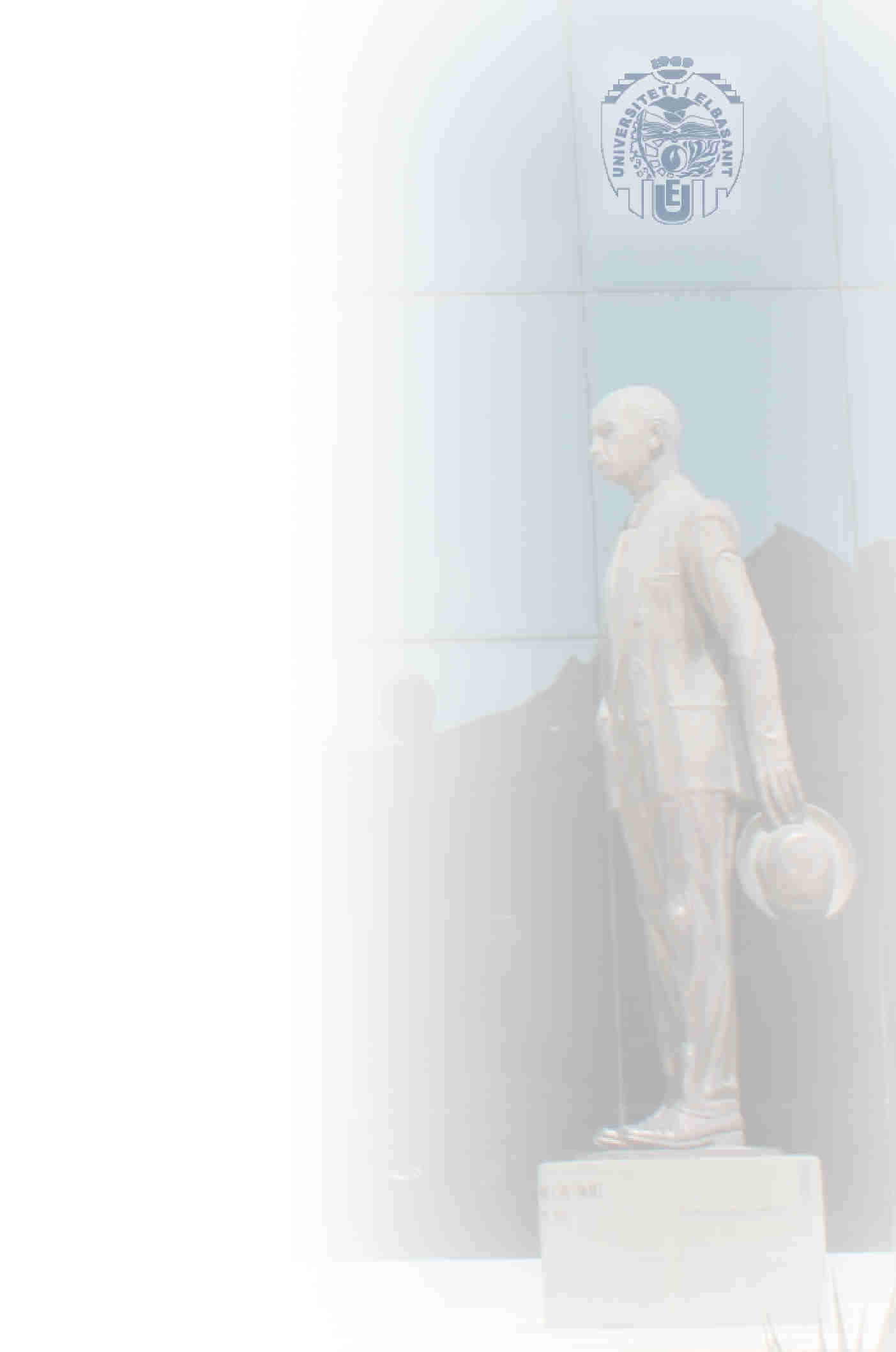 Infrastruktura hekurudhore dhe Zona hekurudhore unike europiane  II
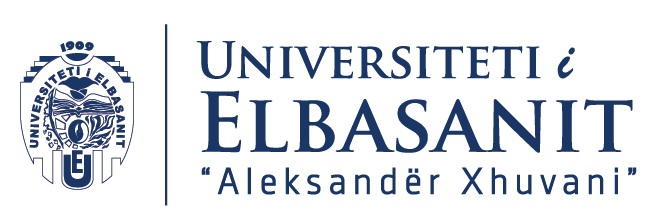 Aksesi ne sherbimet dhe infrastrukturen hekurudhore
Manaxheri i infrastruktures duhet te publikoje per rrjetin e tij
Infrastrukturen e disponueshme per kompanite dhe kushtet per akses ne te 
Parimet e tarifimit duke perfshire ndryshimet e parashikuara per 5 vjet te ardhshme
Shtetet antare te kene nje skeme tarifimi dhe pastaj vendimmarrja nga menaxheri i infrastruktures
Vendosja e tarifave duke respektuar mosdiskriminimin ne aplikimin e tarifave 
Mund ti jepen incentive shteterore manaxherit te infrastruktures me qellim uljen e kostove per ofrimin e infrastruktures
Tarifat duhet ti paguhen menaxhuesit te infrastruktures apo ofruesit te sherbimit te kerkuar  dhe duhet te shkojne ekskluzivisht ne arkat e ketyre shoqerive
Tarifat duhet te jene te lidhura me kostot dhe me humbjet per mirembajtjen e infrastruktures 
Perjashtimisht 
Mund te lejohen nga Shtetet antare te vendosen cmime promocionale, nese e lejon tregu, mbi baza eficence, mos diskriminimi dhe transparence (neni 33)
Ceshtja C-489/15 CTL logistics vs. DB Netz 
Parimet dhe kriteret per alokimin e kapaciteteve 
Karakteristikat : Kufizimet; Procedurat ; Skadencat
10
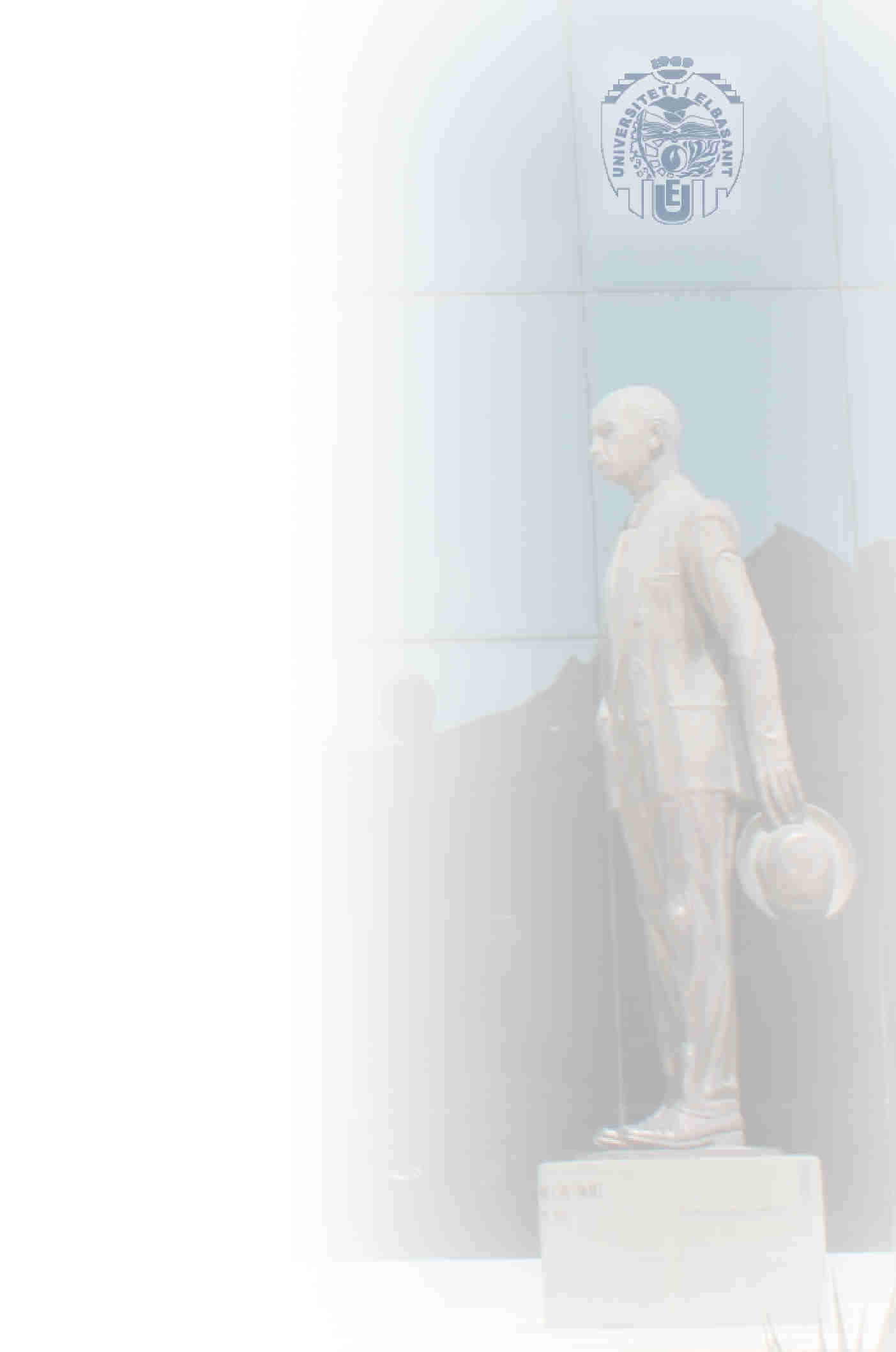 Infrastruktura hekurudhore dhe Zona hekurudhore unike europiane III
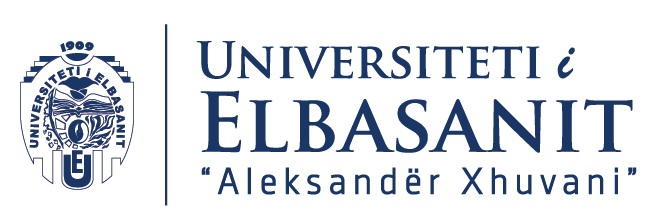 Alokimi i kapaciteteve infrastrukturore
Behet nga manaxheri i infrastruktures
E alokon mbi baza te drejta dhe jo diskriminuese dhe ne perputhje me legjislacionin komunitar
Kapacitetet e alokuara nje kompanie nuk mund te transferohen kompanive te tjera nga ajo
Shkembimi i alokimit te kapaciteve eshte i ndaluar dhe denimi eshte perjashtimi nga alokimi i kapacitetit  (neni 38)
Percaktimi i APLIKANTIT ne nenin 3 “a railway undertaking or an international grouping of railway undertakings or other persons or legal entities, such as competent authorities under Regulation (EC) No 1370/2007 and shippers, freight forwarders and combined transport operators, with a public service or commercial interest in procuring infrastructure capacity»
Te drejtat e detyrimet e aplikantit apo te menaxherit te infrastruktures jane percaktuar ne baze kontraktuale apo ne legjislacionin e Shteteve antare 
Mund te prashikoje kushte per aplikantin mbi baza transparence dhe mosdiskriminimi (neni 41)
Mund te lidhet me kopmanine edhe nje marreveshje kuader per kushtet e ofrimit te kapaciteteve per nje periudhe kohore deri ne 5 vite e rinovueshme (neni 42)
11
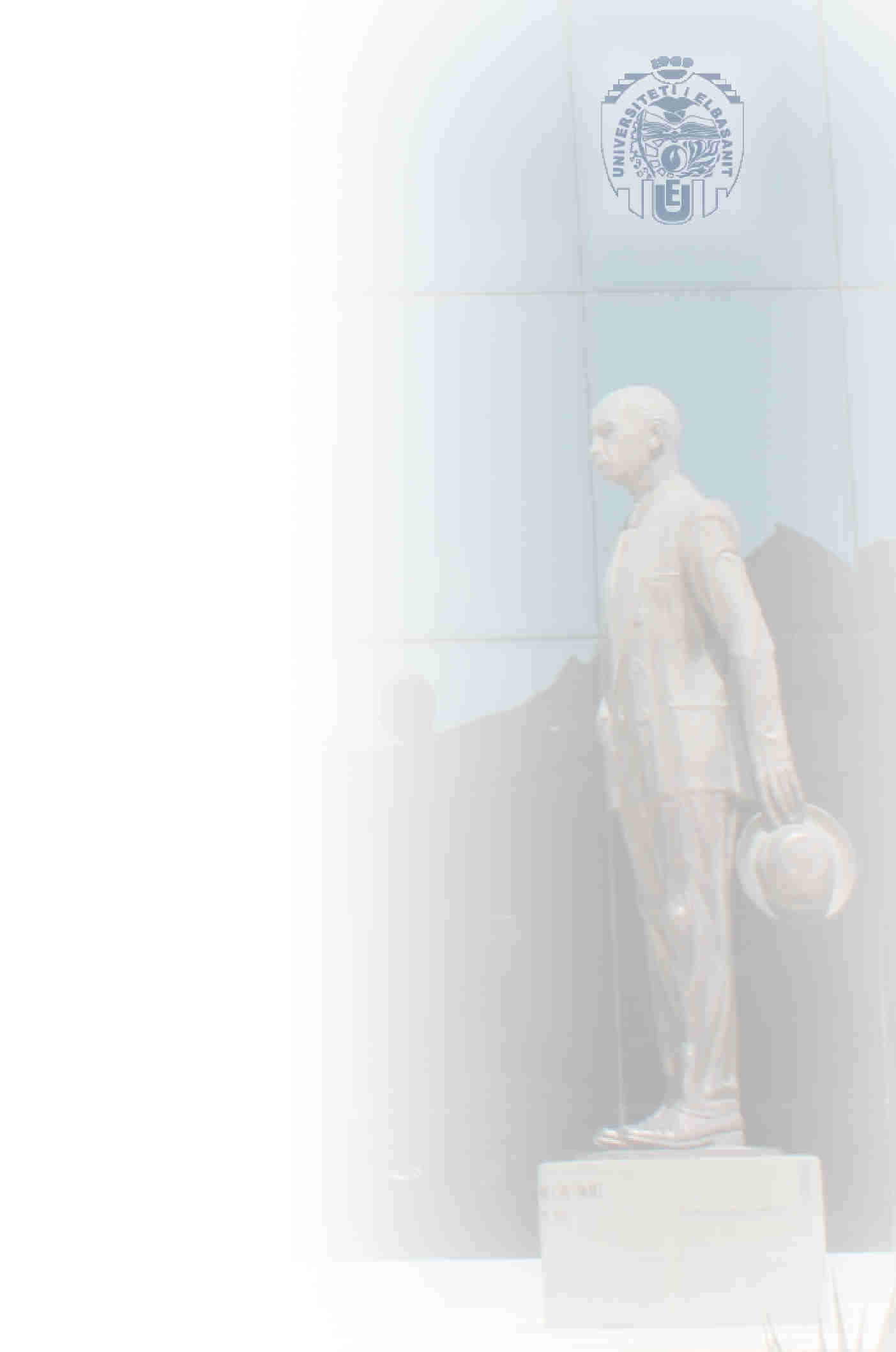 Infrastruktura hekurudhore dhe Zona hekurudhore unike europiane IV
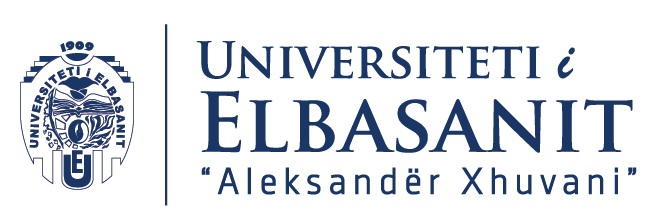 Alokimi i kapaciteteve infrastrukturore
Behet nga manaxheri i infrastruktures
Edhe skedulimi i orareve dhe ka detyre te kenaqe sa me mire kerkesat per infrastructure te kompanise, edhe kur kalon ne me shume se nje rrjet (neni 45)
Nese nuk kenaqet plotesisht kompania ne rastin e infrastrukturave te kongjestionuara menaxheri duhet te ndermarre nje analize kapaciteti dhe te vleresoje ne baze te kritereve prioritare si rendesia e sherbimit per shoqerine duke bere rregullimet e nevojshme dhe Brenda 6 muajve te propozoje nje plan te permiresuar kapaciteti (nenet 47-51)
Te percaktojne kushte per frekuencen e perdorimit te kapaciteteteve ne rrjetet e kongjestionuara (neni 52)
Shtetet antare mund te vendosin nje kuader per alokimin e infrastrutures por alokimi perfundimtar behet nga menaxheri qe ka pavaresi
Direktiva ka nje opcion per nje sistem te zgjidhjes se mosmarreveshjeve
12
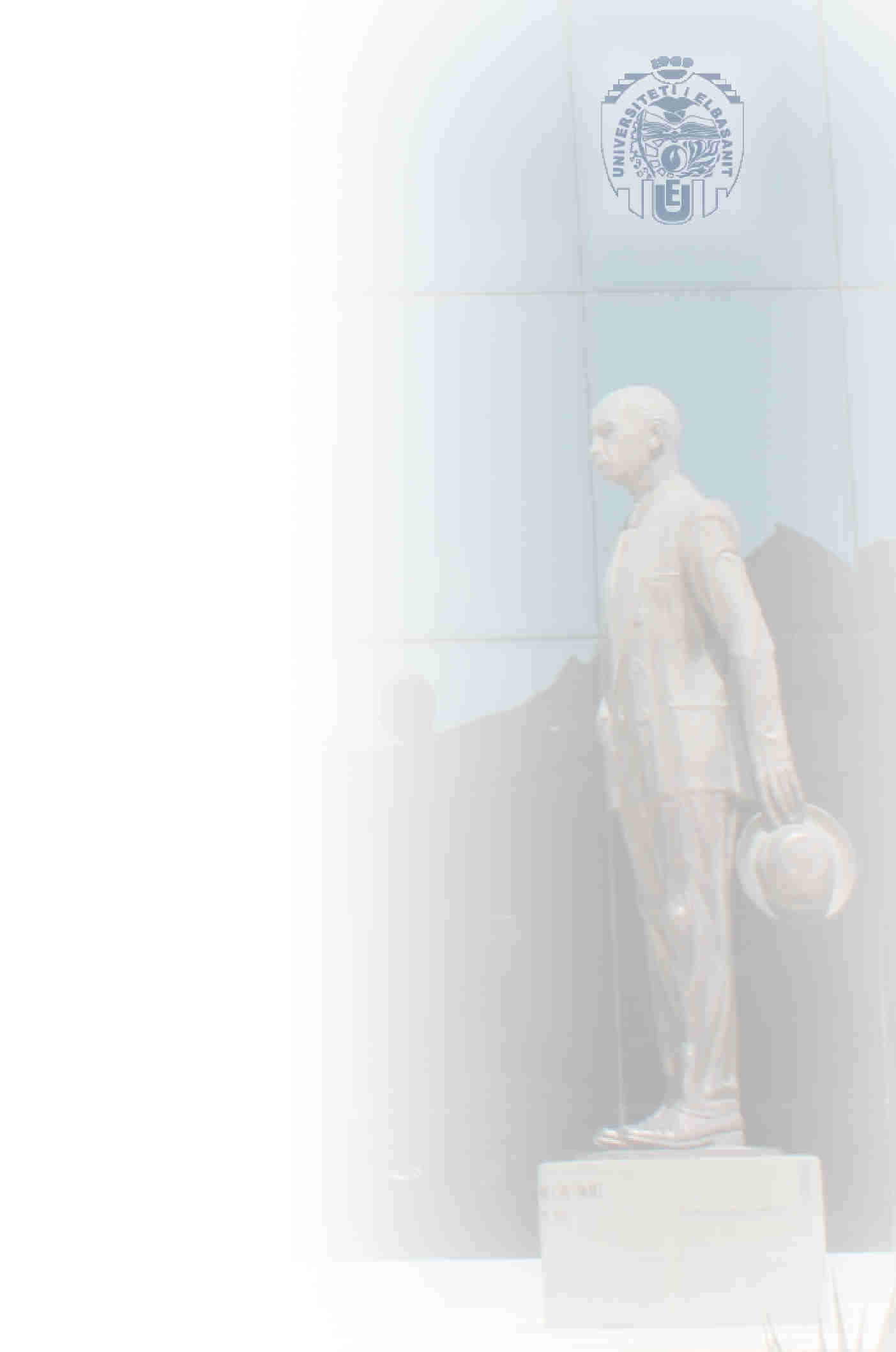 Infrastruktura hekurudhore dhe Zona hekurudhore unike europiane V
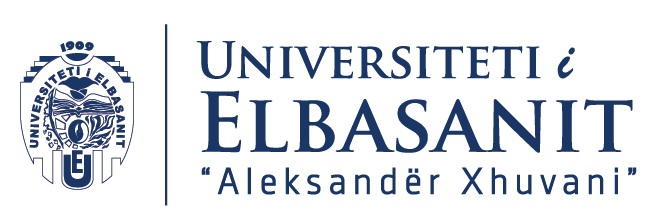 Entet rregulluese 
Duhet te krijohen nga Shtetet antare ente kombetare 
Duhet te jene sipas nenit 55 “stand-alone authority which is, in organizational,functional, hierarchical and decision-making terms, legally distinct and independent from any other public or private entity”
Ankimim nga kompanite perkundrejt vendimeve te manaxherit te infrastruktures
Detyra kontrolli per perputhshmerine me ndarjen e bilanceve 
Monitoron situaten e konkurences ne tregun e sherbimeve hekurudhore
Bashkepunim me autoritetin kombetar te sigurise dhe me autoritetet licencuese (neni 56)
Te zhvillojne parime dheprakika te perbashketa per vendimarrjen e tyre (neni 57)
13
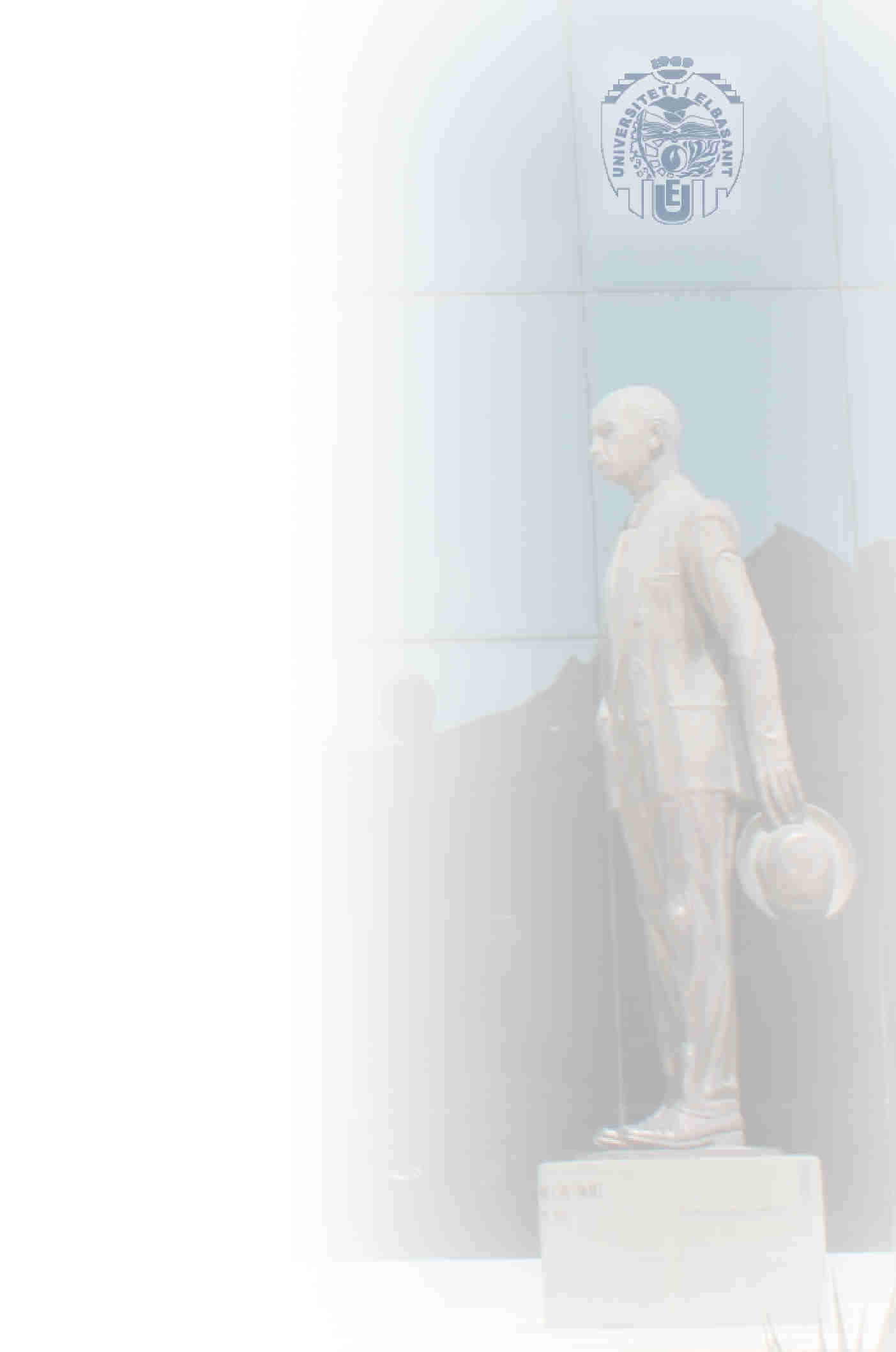 Infrastruktura hekurudhore dhe Zona hekurudhore unike europiane VI
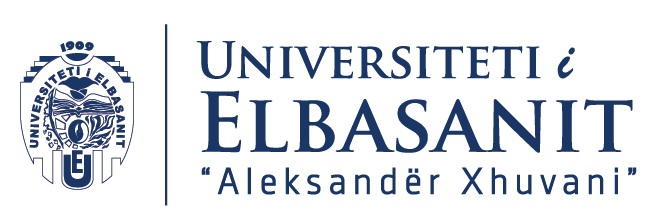 Licencimi 
Kapitulli III i Dir. 2012/34/BE ne lidhje me leshimin, rinovimin apo shtesen e licences se operimit 
Shtetet antare duhet te percaktojne entin pergjegjes per leshimin e licnecave per kompani hekurudhore me qendrim ne BE 
Autoritet i cili nuk ofron vete sherbime transporti hekurudhor dhe eshte i pavarur nga kompanite qe ofrojne sherbime 
Aplikimi ne Shtetin antar ku ka vendosjen kompania dhe e vlefshme ne gjithe BE 
Kushtet per licencim ne Direktive 
Reputacioni i mire, qendrueshmeria financiare, kompetenca profesionale , mbulimi me siguracion per pergjegjesine civile (nenet 19-22)
Reputacioni i mire 
Jo kryerje vepra penale qofte dhe tregtare 
Jo ne faliment 
Jo i procesuar per krime ne fushen e transportit 
Te mos jete i denuar per mospermbushje te detyrimeve nga legjislacioni i punes  apo kontratave kolektive (neni 19)
14
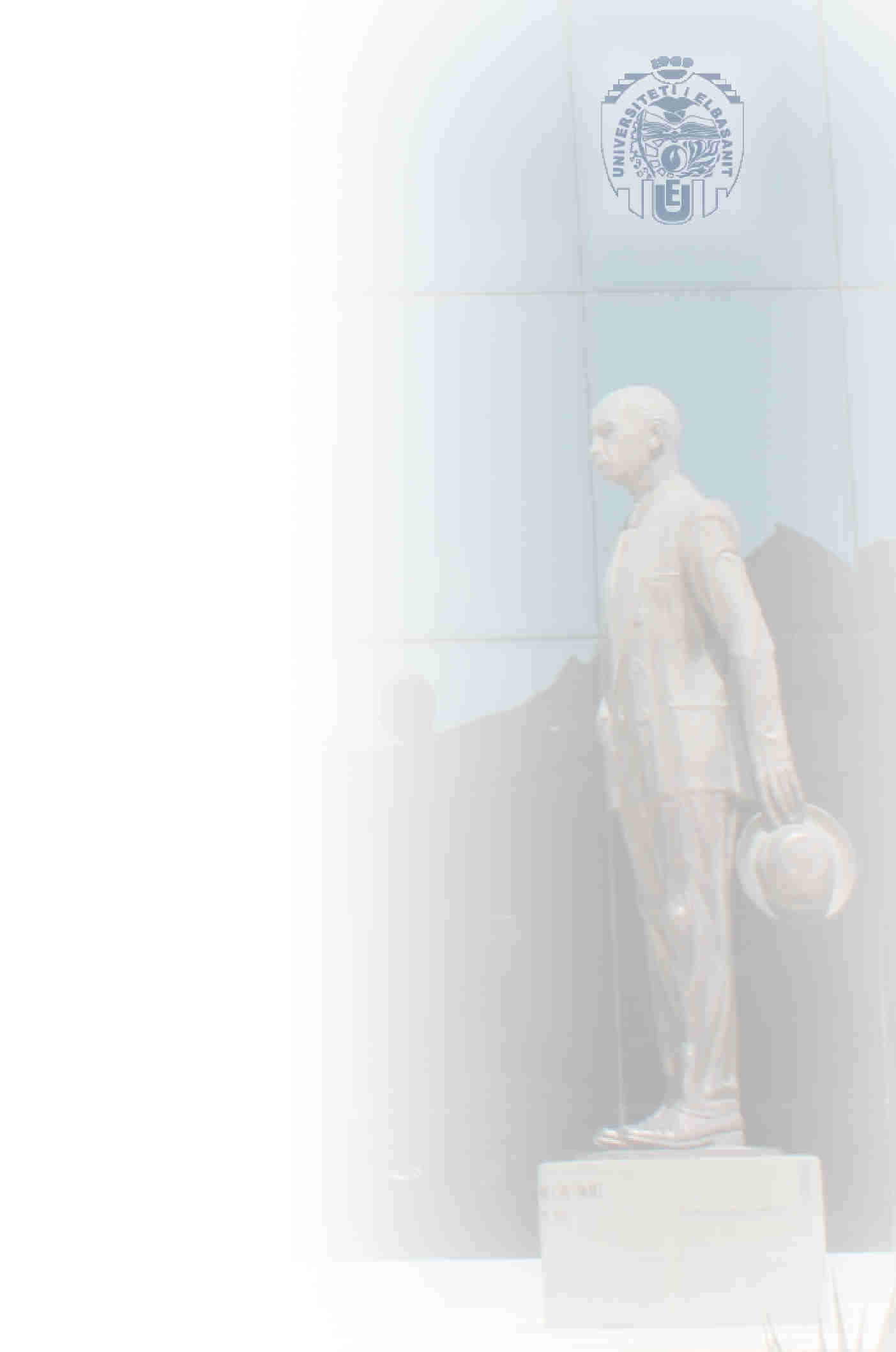 Koncepti i ndarjes se aktiviteteve hekurudhore
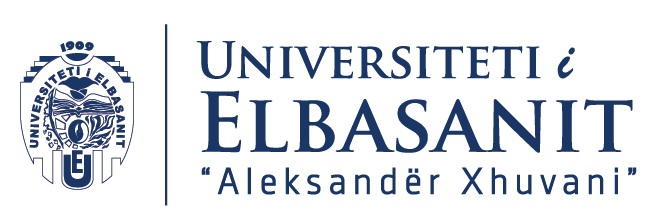 Ndarja (Unbundling) e aktiviteteve hekurudhore 
Koncept i njohur me sektore qe kane patur liberalizim 
Aty ku ka integrim vertikal me ate qe ofron infrastrukturen apo rrjetin dhe operatorin qe ofron sherbimin 
Ka efekte positive si: rritja e transparences, ulja e kostove, neutralitet dhe konkurence ne treg
Ne sektorin hekurudhor mund te sjelle dhe efekte negative si : humbja e ekonomise se shkalles, kosto tranzicionale, rritje e rrezikut per pamjaftueshmeri investimesh, problem koordinimi
BE ka future konceptet e pavaresise manageriale dhe ndarje e llogarive 
Paketa e 4-te e lejon akoma integrimin vertical por ka vendosur kufizime 
Pavaresia manaxheriale ne Dir. 2012/34/BE
Neni 4 “1. Member States shall ensure that, as regards management, administration and internal control over administrative, economic and accounting matters, railway undertakings directly or indirectly owned or controlled by Member States have independent status in accordance with which they will hold, in particular, assets, budgets and accounts which are separate from those of the State. 2. While respecting the charging and allocation framework and the specific rules established by the Member States, the infrastructure manager shall be responsible for its own management, administration and internal control.”
Neni 5 “1. Member States shall enable railway undertakings to adjust their activities to the market and to manage those activities under the responsibility of their management bodies, in the interests of providing efficient and appropriate services at the lowest possible cost for the quality of service required. Railway undertakings shall be managed according to the principles which apply to commercial companies, irrespective of their ownership. This shall also apply to the public service obligations imposed on them by Member States and to public service contracts which they conclude with the competent authorities of the State. (…)
15
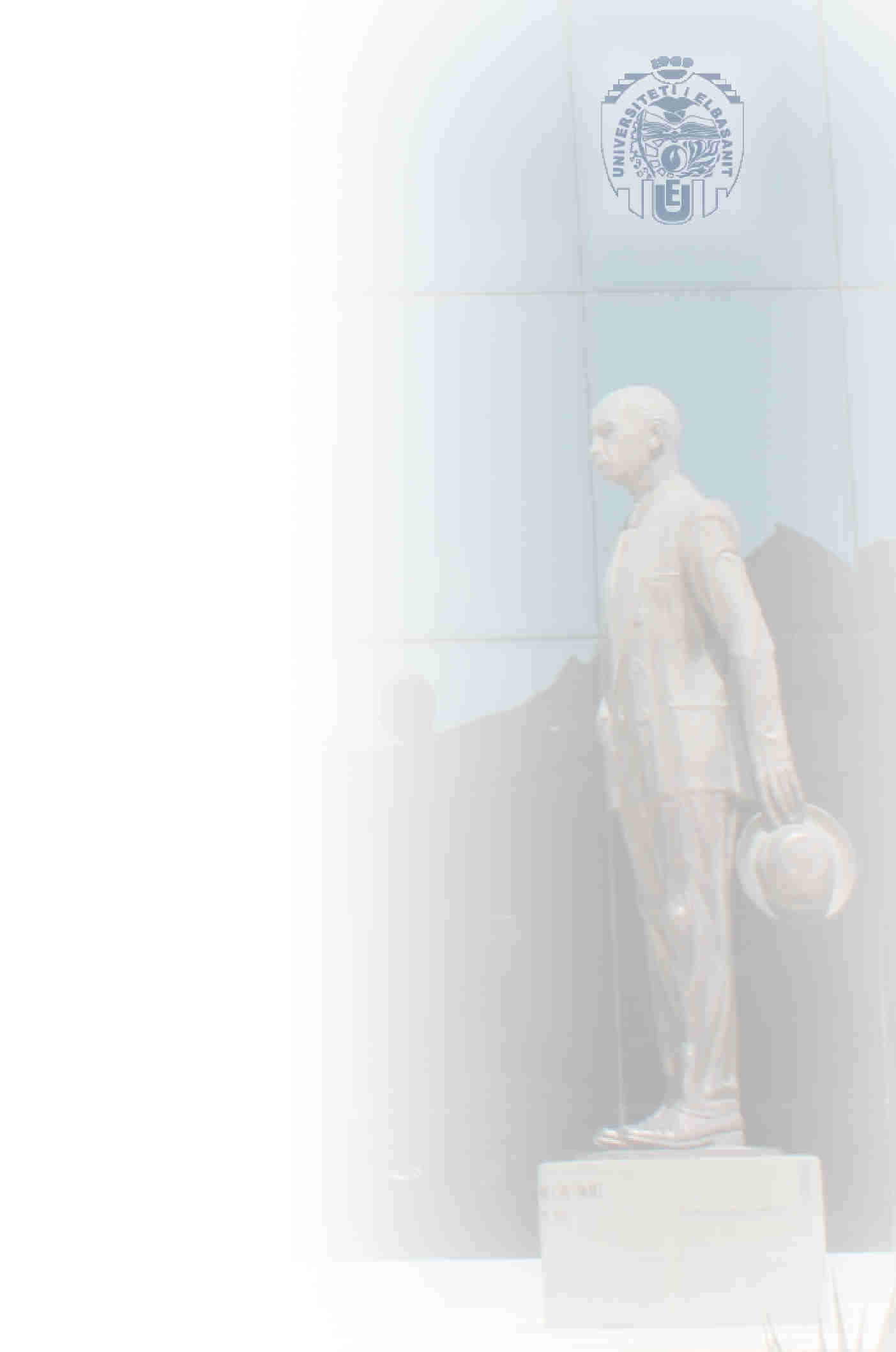 Koncepti i ndarjes se aktiviteteve hekurudhore II
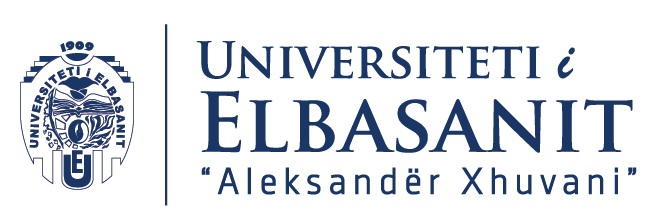 Ndarja (Unbundling) e aktiviteteve hekurudhore 
Paketa e 4-te e lejon akoma integrimin vertical por ka vendosur kufizime 
Pavaresia manaxheriale ne Dir. 2016/2370/BE ne lidhje me aktivitetin dhe statusin e menaxherit te infrastruktures 
Funksionet esenciale te menaxherit “decisionmaking concerning train path allocation, including both the definition and the assessment of availability and the allocation of individual train paths, and decision-making concerning infrastructure charging, including determination and collection of charges, in accordance with the charging framework and the capacity allocation framework established by the Member States (…).”
Neni 5 “1. Member States shall enable railway undertakings to adjust their activities to the market and to manage those activities under the responsibility of their management bodies, in the interests of providing efficient and appropriate services at the lowest possible cost for the quality of service required. Railway undertakings shall be managed according to the principles which apply to commercial companies, irrespective of their ownership. This shall also apply to the public service obligations imposed on them by Member States and to public service contracts which they conclude with the competent authorities of the State. (…)
Neni 7 “Member States shall ensure that the infrastructure manager is responsible for operation, maintenance and renewal on a network and is entrusted with the development of the railway infrastructure of that network in accordance with national law. Member States shall ensure that none of the other legal entities within the vertically integrated undertaking has a decisive influence on the decisions taken by the infrastructure manager in relation to the essential functions”
Neni 7a – pavaresia organizuese dhe vendimarrese e menaxherit te infrastruktures i aplikohet edhe funksioneve esenciale ashtu sic parashikohen ne nenin 3 kur kemi te bejme me sipermarrje vertikalisht te integruar 
Neni 7b – paanshmeria ne lidhje me menaxhimin e trafikut dhe planifikimin e mirembajtjes 
Neni 7c – mundesia e outsorcing te funksioneve te tija 
Neni 7d – transparenca financiare 
Neni 7e – mekanismi i koordinimit me palet e interesuara
16
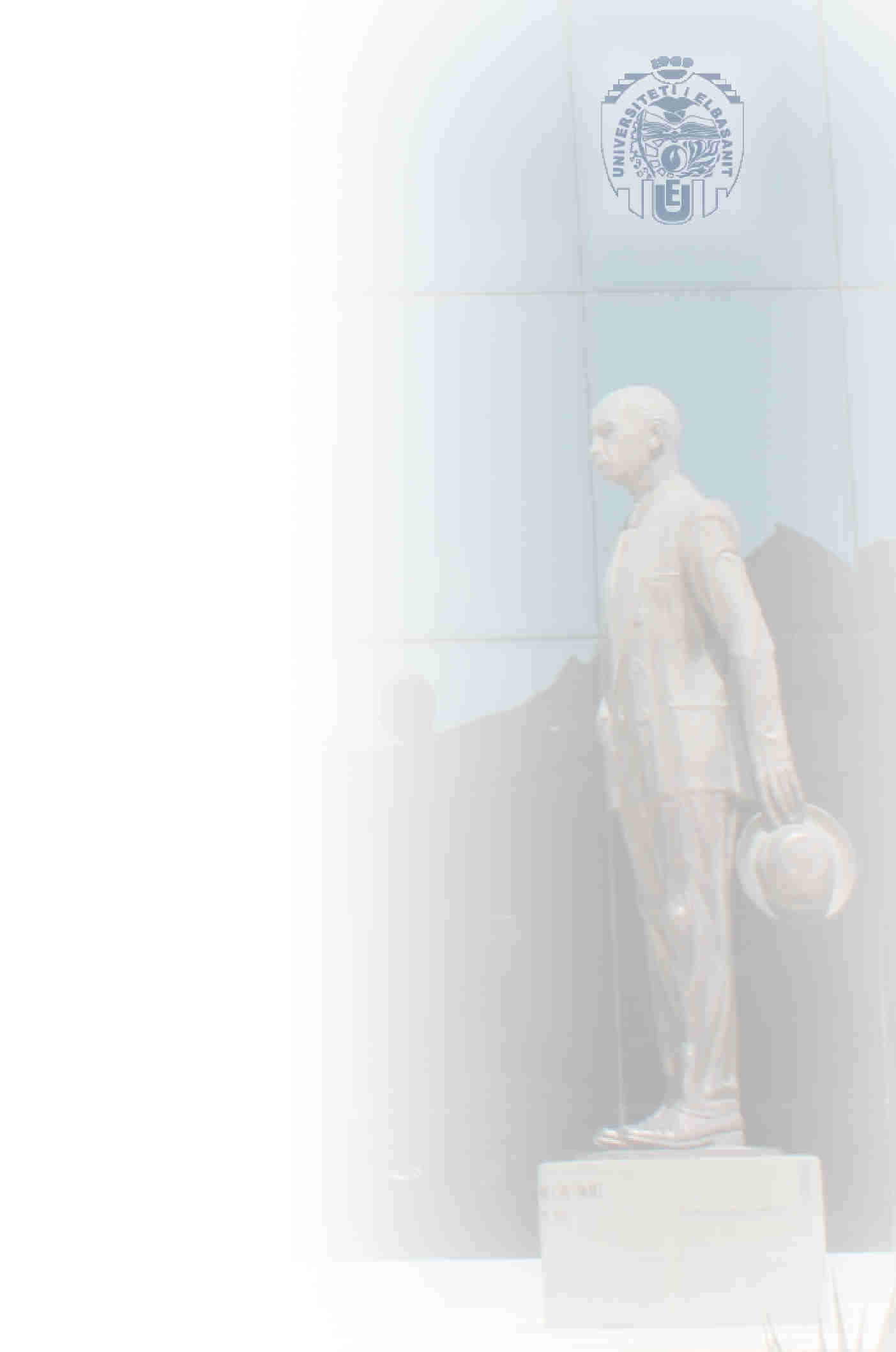 Koncepti i ndarjes se aktiviteteve hekurudhore II
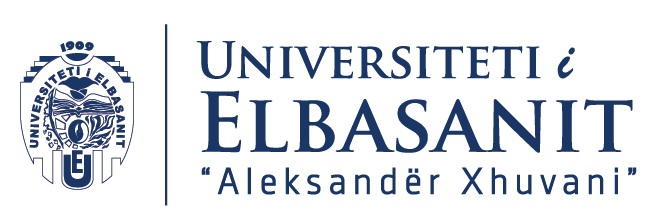 Ndarja (Unbundling) e aktiviteteve hekurudhore 
Paketa e 4-te e lejon akoma integrimin vertical por ka vendosur kufizime 
Parimi i ndarjes se llogarive este parakusht per percaktimin e kostove te veprimtarive te transportit dhe veprimtarive te menaxhimit te infrastruktures Dir. 2016/2370/BE 
Neni 6 “1. Member States shall ensure that separate profit and loss accounts and balance sheets are kept and published, on the one hand, for business relating to the provision of transport services by railway undertakings and, on the other, for business relating to the management of railway infrastructure. Public funds paid to one of these two areas of activity shall not be transferred to the other. (…) 3. Member States shall ensure that separate profit and loss accounts and balance sheets are kept and published, on the one hand, for business relating to the provision of rail freight transport services and, on the other, for activities relating to the provision of passenger transport services. Public funds paid for activities relating to the provision of transport services as public-service remits shall be shown separately in accordance with Article 7 of Regulation (EC) No 1370/2007 in the relevant accounts and shall not be transferred to activities relating to the provision of other transport services or any other business. (…).” 
Neni 8 rregullon financimin e menaxhereve te infrastrukturave

Ne paketen e 4-te parashikohet edhe krijimi i nje rrjeti europian per menaxheret e infrastrukturave me qellim kooordinimin ndermjet tyre (neni 7f)
17
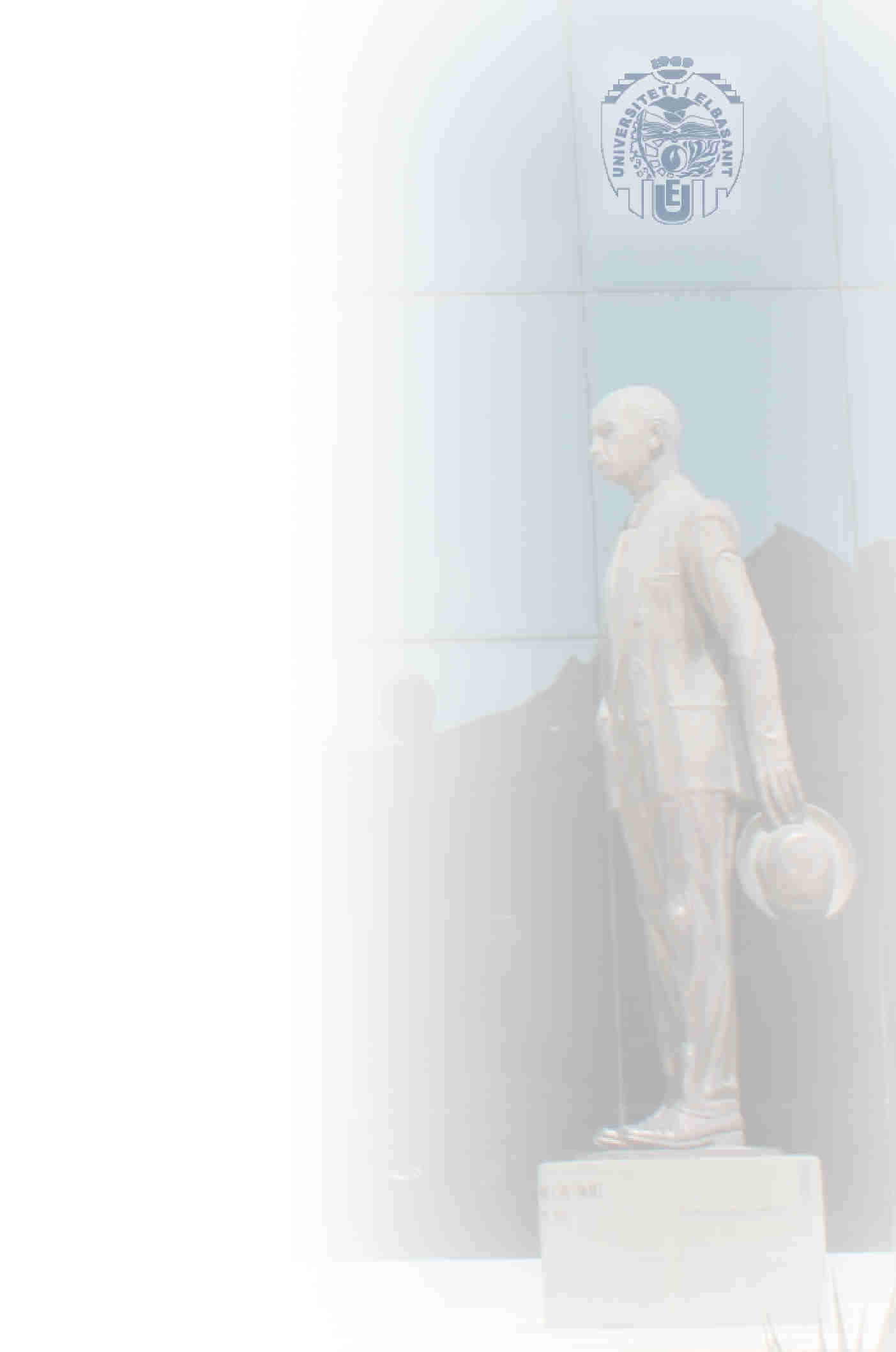 Interoperabiliteti dhe Siguria
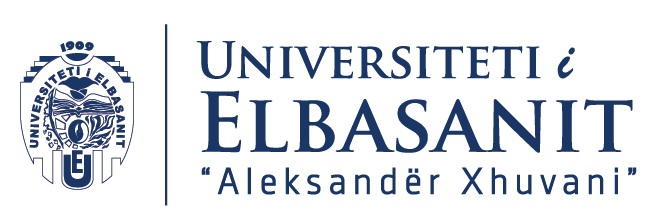 Interoperabiliteti 
Dir. 2016/797 
Konsolidim i Dir. 2008/57/KE e amenduar shume here 
Perkufizimi – Neni 2 Dir. 2016/797
the ability of a rail system to allow the safe and uninterrupted movement of trains which accomplish the required levels of performance
Kushtet rregulluese, teknike dhe operacionale me qellim qe te permbushen kerkesat thelbesore. 
Percaktohen kushtet qe duhen permbushur ne sistemin hekurudhor te BE (ndertimi, sherbimi, rregullimi, rinovimi, operimi dhe mirmbajtja).
Lidhja ne nje hekurudhe unike europiane
Harmonizimi i standarteve teknike duhet te perputhet me sigurine 
Siguria hekurudhore
Aksesi ne infrastructure vjen pas marrjes se nje certificate sigurie 
Dir. 2004/49/KE e amenduar
18
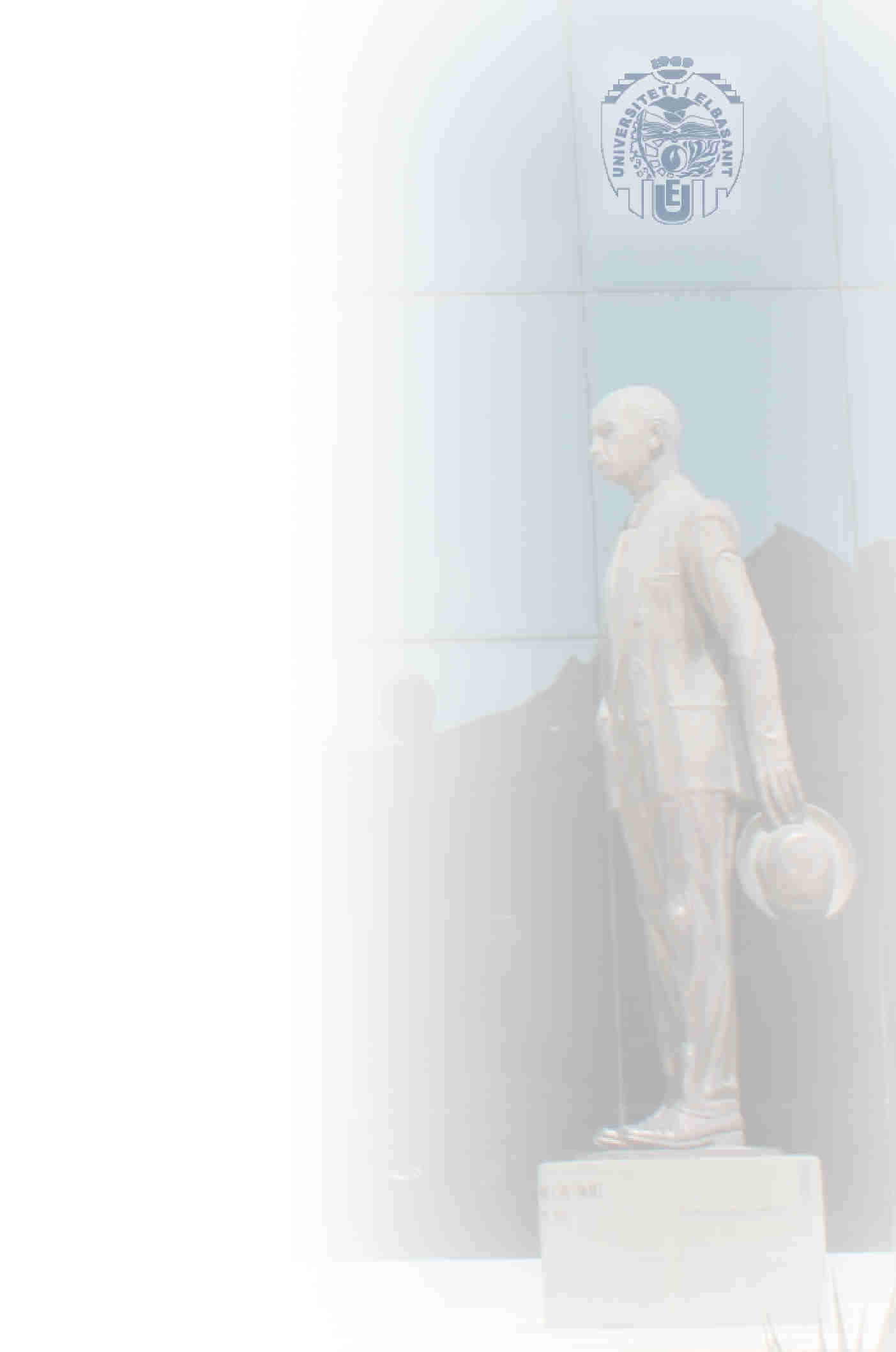 Interoperabiliteti dhe Siguria II
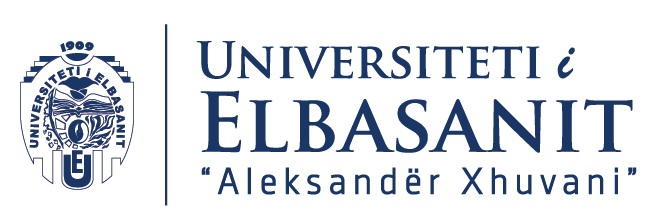 Siguria hekurudhore
Aksesi ne infrastructure vjen pas marrjes se nje certificate sigurie 
Dir. 2004/49/KE e amenduar
Ngritja e nje autoriteti, ne cdo Shtet antar, pergjegjes per mbikqyrjen e Sigurise
Njohja e ndersjellte e certifikatave te sigurise te leshuara ne cdo Shtet antar 
Vendosja e indikatoreve te perbashket te sigurise (CSIs) dhe nje monitorim me i lehte 
Percaktimi i rregullave te njejta per investigimet e sigurise
Rirregullim me Dir. 2016/798
Dir. 2007/59/KE
Makinistet e trenit te kene kualifikimin e nevojshem te dokumentuar me licence dhe certificate komplementare qe ka marre trajnimin e nevojshem te rregullave te sigurise ngsa kompania
19
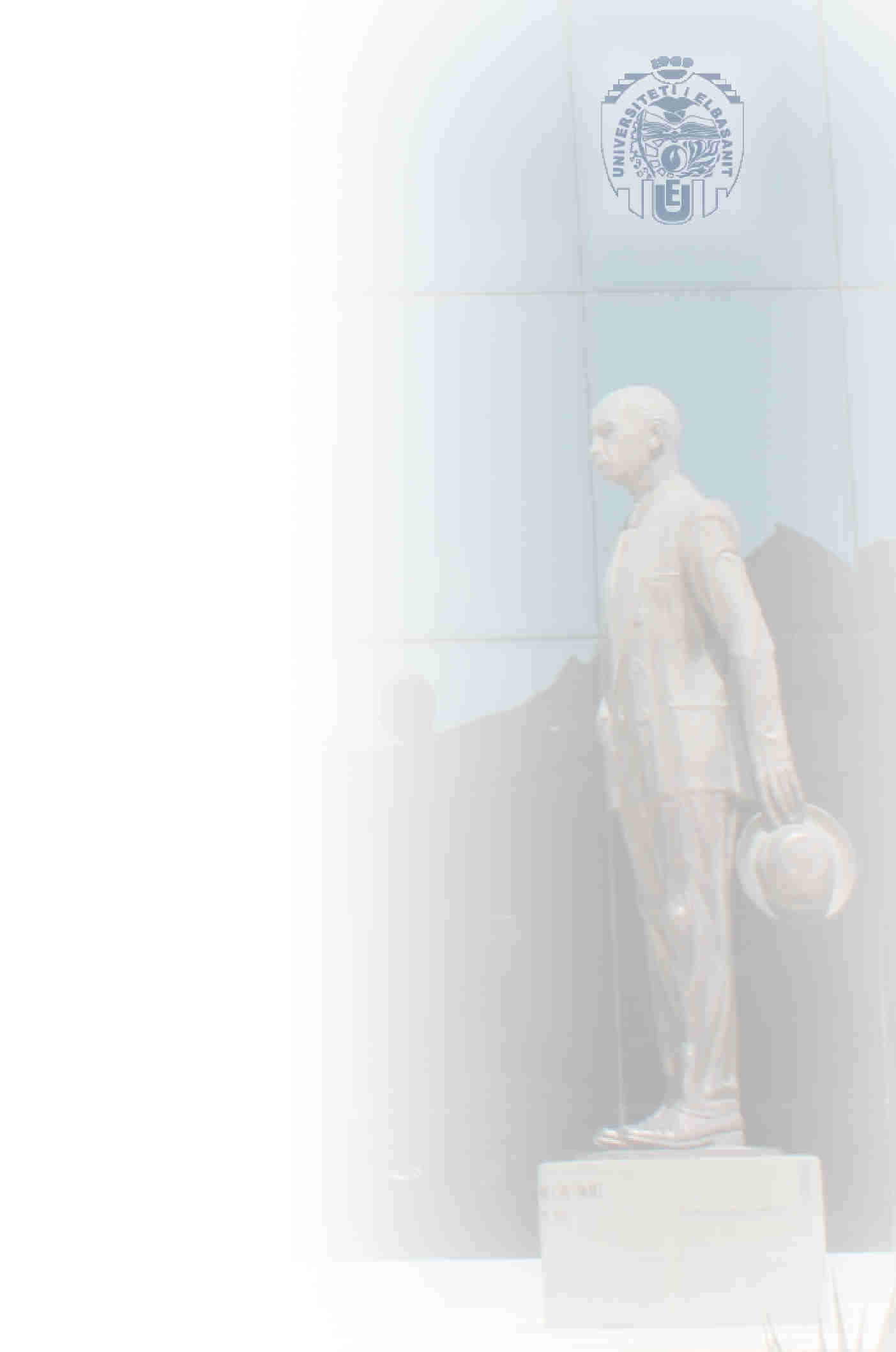 Interoperabiliteti dhe Siguria III
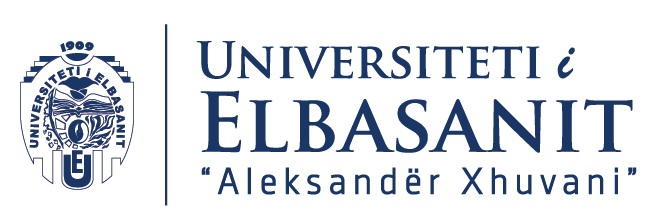 Agjencia per Hekurudhat e BE
Krijuar me Rreg. KE 881/2004
Qellimi – rritja e sigurise dhe permiresimi i interoperabilitetit ne hekurudhat europiane 
Rregulluar aktualisht me Rreg. BE 2016/796
Qellimi i Agjencise
“(…) to contribute to the further development and effective functioning of a single European railway area without frontiers, by guaranteeing a high level of railway safety and interoperability, while improving the competitive position of the railway sector. In particular, the Agency shall contribute, on technical matters, to the implementation of Union legislation by developing a common approach to safety on the Union rail system and by enhancing the level of interoperability on the Union rail system” Neni 2
Rol qendror per leshimin e certifikates se sigurise unike e vlefshme ne Europe
Nese operon vetem ne nje Shtet antar mund ta marri nga Agjencia e sigurise se Shtetit apo ajo Europiane - Sistemi on-stop-shop
Tarifat e Agjencise 
Mbulon te gjithe koston e sherbimit duke perfshire kostot e agjencive kombetare ne vleresimet
Transparente, te drejta, jodiskriminuese 
Te mos kene ndikim ne konkurueshmerine e sektorit hekurudhor ne BE
20
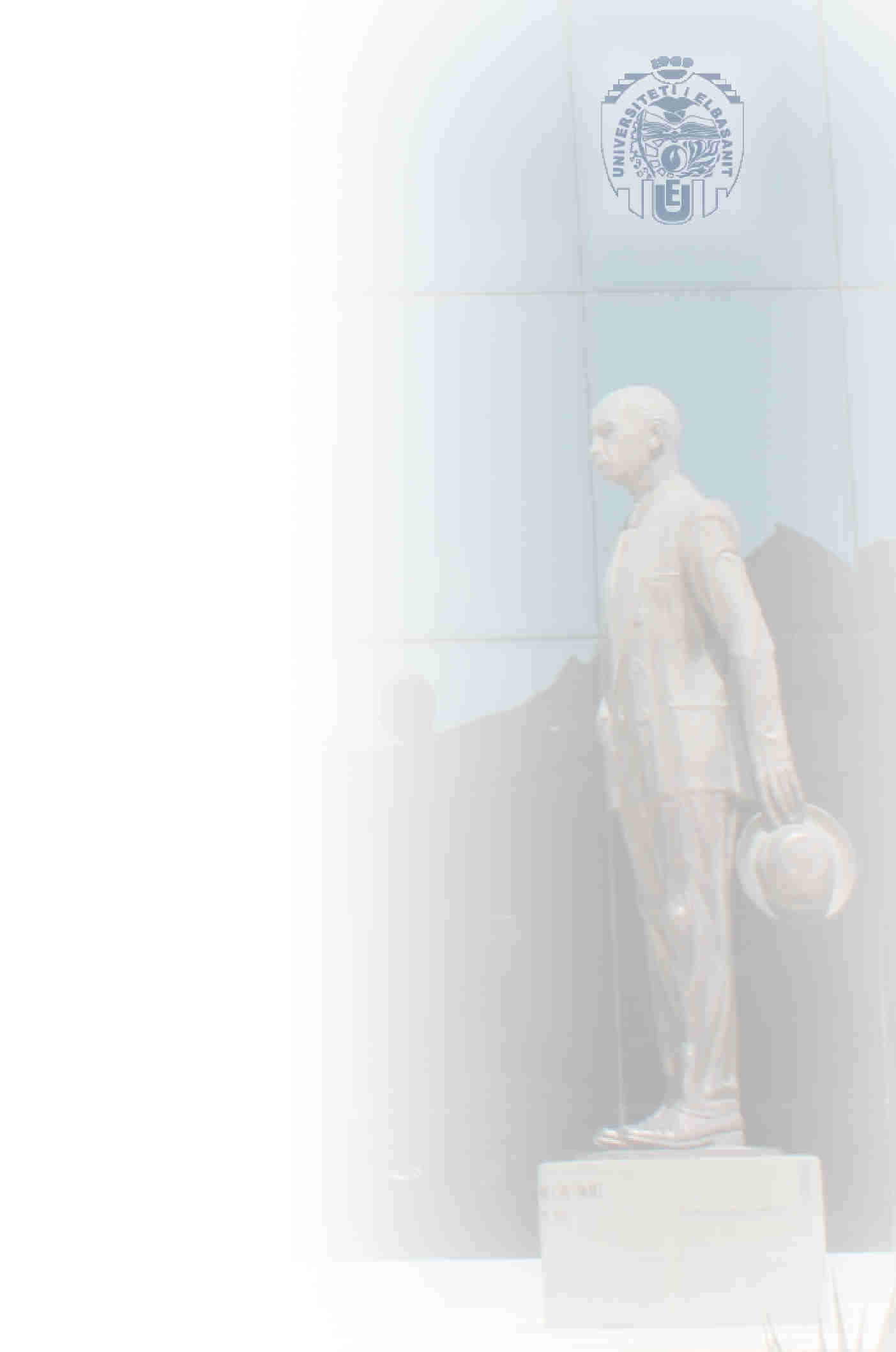 Ndihmat shteterore per kompanite hekurudhore
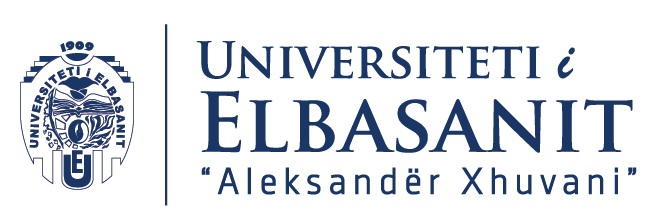 Transporti hekurudhor karakterizohet nga nivel i larte i subvencionimit shteteror
The relative decline in Europe’s railway industry is largely due to the way transport supply has been organized historically, essentially on national and monopolistic lines. First of all, in the absence of competition on the national networks, railway undertakings had no incentive to reduce their operating costs and develop new services. Their activities did not bring in sufficient revenue to cover all the costs and investments necessary. These essential investments were not always made and sometimes the Member States forced the national railway undertakings into making them when they were not in a position to finance them adequately from their own resources. The result was heavy indebtedness for these undertakings, which itself had a negative impact on their development
KE, Community guidelines on State aid for railway undertakings (2008/C 184/07).
Linja guida ne 2008 per aplikimin e nenit 93 dhe 107 TFBE 
Financimi publik per kompanite hekurudhore sipas Direktives 91/440/KEE
21
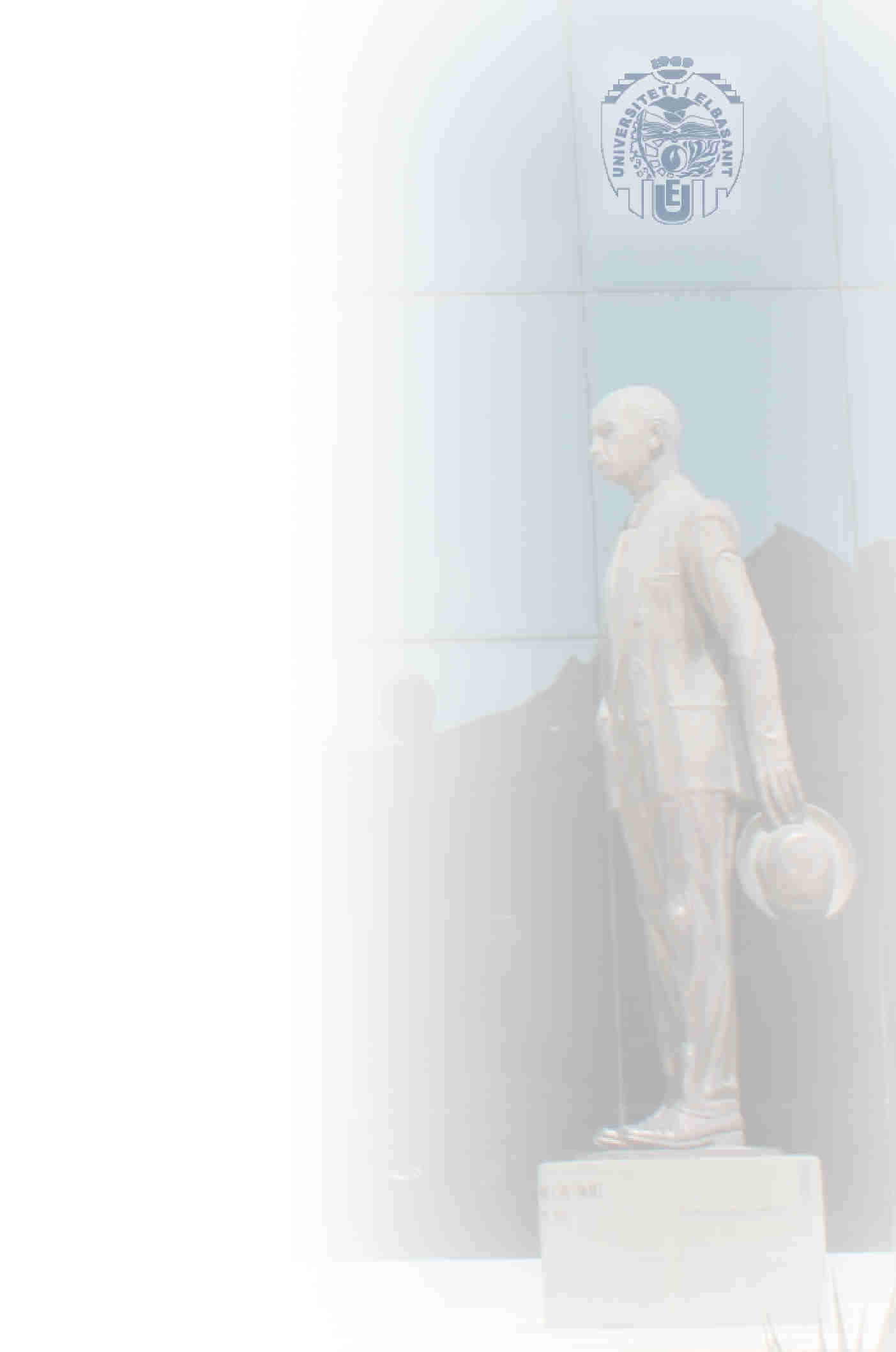 Ndihmat shteterore per kompanite hekurudhore II
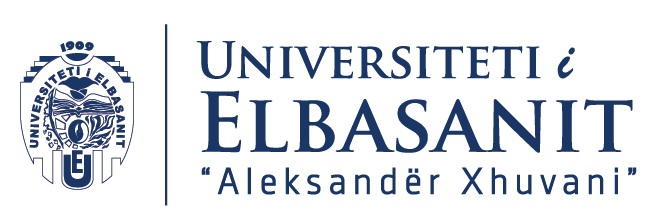 Legjislacioni mbi transportin hekurudhor ne BE
Rreg. KEE 1191/69 – veprimtari e shteteve antare ne lidhje me detyrimet e perfshira ne kuptimin e sherbimit publik ne transportin me tren , rruge dhe ujra te brendshme
Rreg. KEE 1107/70 dhenia e ndihmave per transportin me tren , rruge dhe ujra te brendshme
Rreg. KEE 1192/69 – per normalizimin e llogarive te kompanive hekurudhore 
Rreg. KE 1370/2007 – Rregullorja PSO 
Abrogon rreg. KEE 1191/69 dhe rreg. 1107/70
Linja guida ne 2008 per aplikimin e nenit 93 dhe 107 TFBE 
Nuk mbulojne pjesen e PSO qe rregullohet me rregullore me vete
22
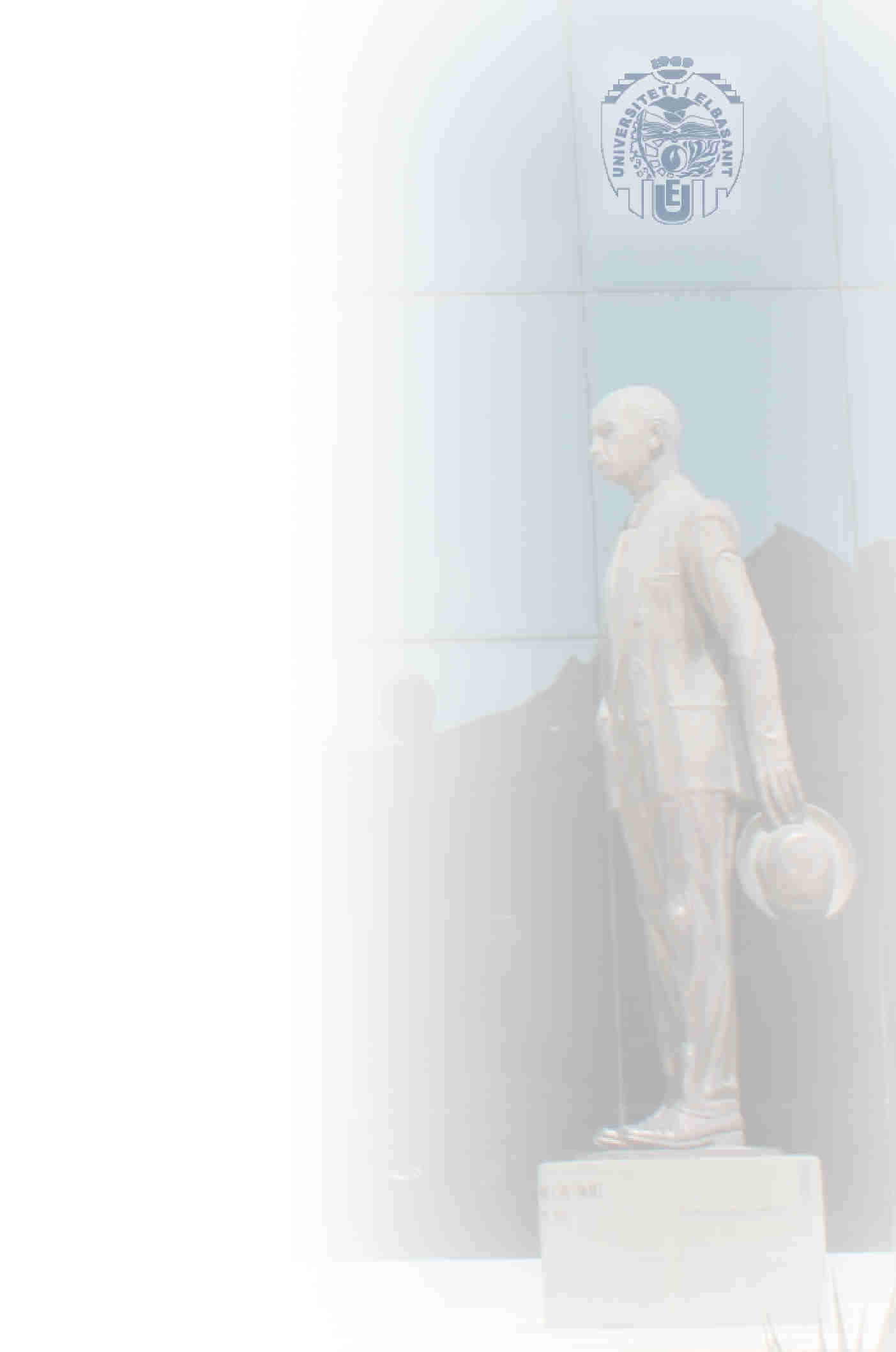 Ndihmat shteterore per kompanite hekurudhore III
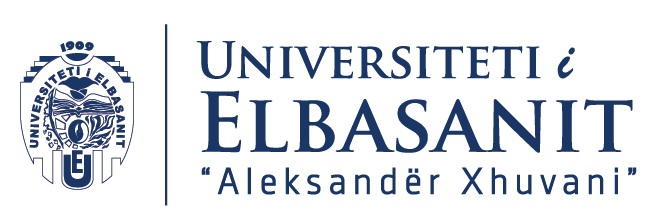 Linja guida ne 2008 rregullojne 
Financimin publik e kompanive duke financuar infrastrukturat (Kap. 2)
Vetem ne lidhje me ndihmen qe i vjen kompanive hekurudhore si efekt dhe jo me vleresimin e ndihmes shteterore per financim infrastrukture 
Ndihme per blerje dhe rinovim materiali hekurudhor (Kap 3)
Modernizimi flotes njihet si nevoje 
Shikohet kompatibiliteti i ndihmes  nese hyn ne kategorite e ndihmes per koordinim transporti, ristrukturim kompanie ne veshtiresi, ne ndermarrjet e vogla e te mesme, mbrojtje ambientale, ne lidhje me PSO apo ndihma rajonale  
Fshirja e borxheve per kompanite nga Shteti me rivitalizim te llogarive (Kap. 4)
Ndihma per ristrukturim te kompanive hekurudhore (Kap. 5)
Ndihma per nevojat e koordinimit te transportit (Kap. 6)
Garanci shteterore per kompanite hekurudhore (Kap. 7)
23
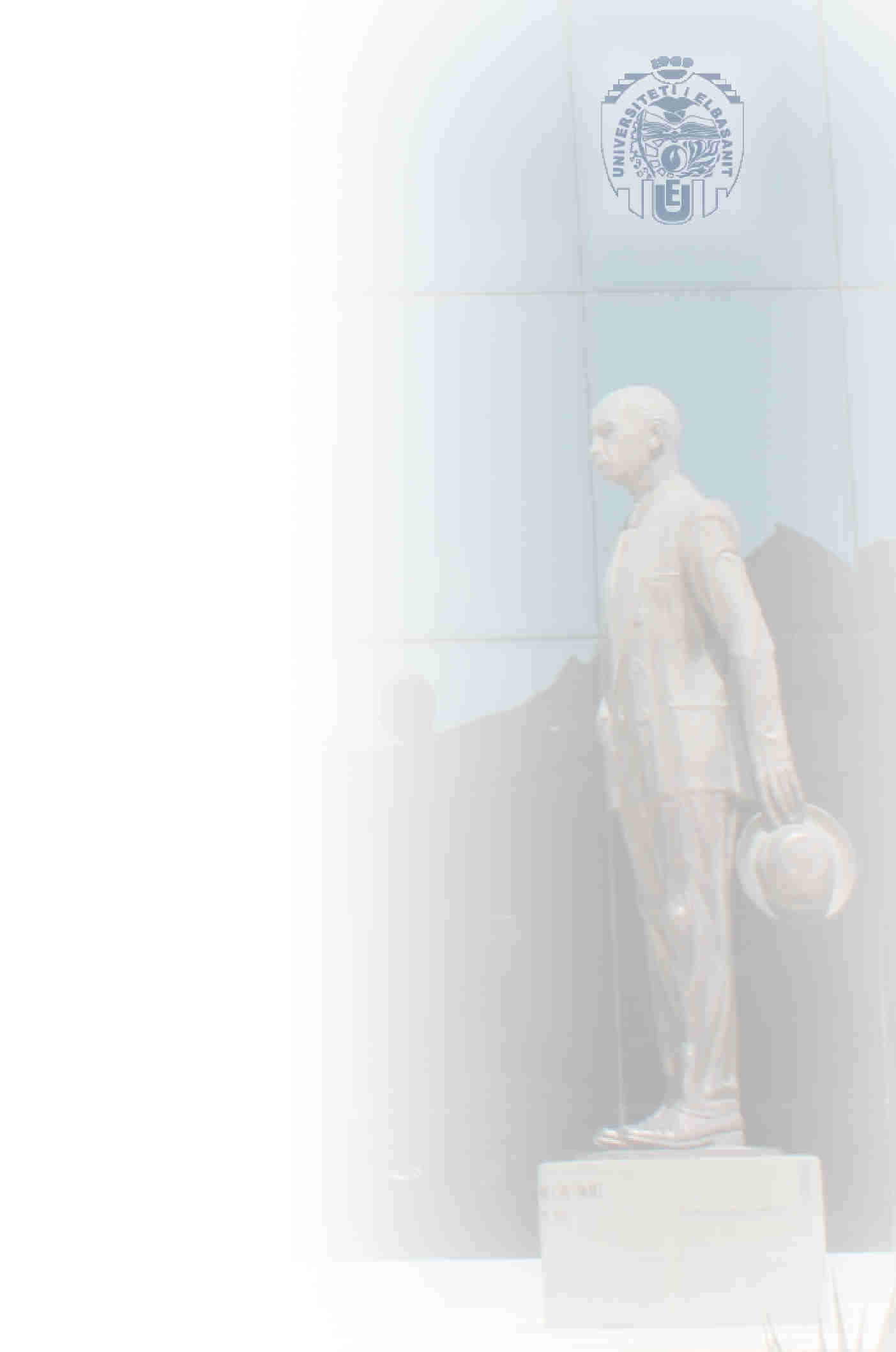 Ndihmat shteterore per kompanite hekurudhore IV
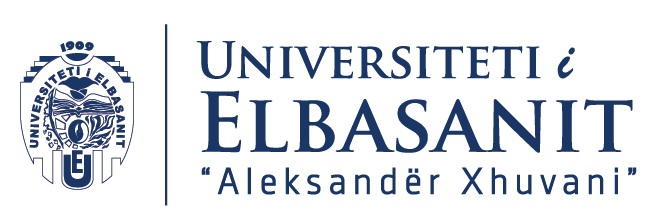 Linja guida ne 2008 rregullojne 
Fshirja e borxheve per kompanite nga Shteti me rivitalizim te llogarive (Kap. 4)
Kane qene lejuar ne fillim te viteve 90 pas hyrjes ne fuqi te Dir. 91/440/KEE por perben problem niveli i borxhit te kompanive 
Keto lloje ndihmash duhen pare ne driten e Linjave guide 2004 per ndihmat shteterore per  ristrukturim dhe shpetim te ndermarrjeve ne veshtiresi
Duhet te konsiderohet kompatibel me nenin 107 nje ndihme qe ka si qellim te kryeje tranzicionin ne nje treg te lire sipas disa kushtete te percaktuara qarte 
Ndihma per ristrukturim te kompanive hekurudhore (Kap. 5)
Si me lart (kap 4)
Ndihma per nevojat e koordinimit te transportit (Kap. 6)
Ndihme per perdorim infrastructure, ndihme per reduktimin e kostove te jashtme , ndihmat per promovimin e interoperabilitetit, sigurise, heqjen e barrierave teknike, reduktimin e zhurmave, etj.
Garanci shteterore per kompanite hekurudhore (Kap. 7)
Psh rastet e mosfalimentimit te kompanive hekurudhore 
Garancite e pakufizuar ne sektor jane jo ne perputhje me Traktatin
24
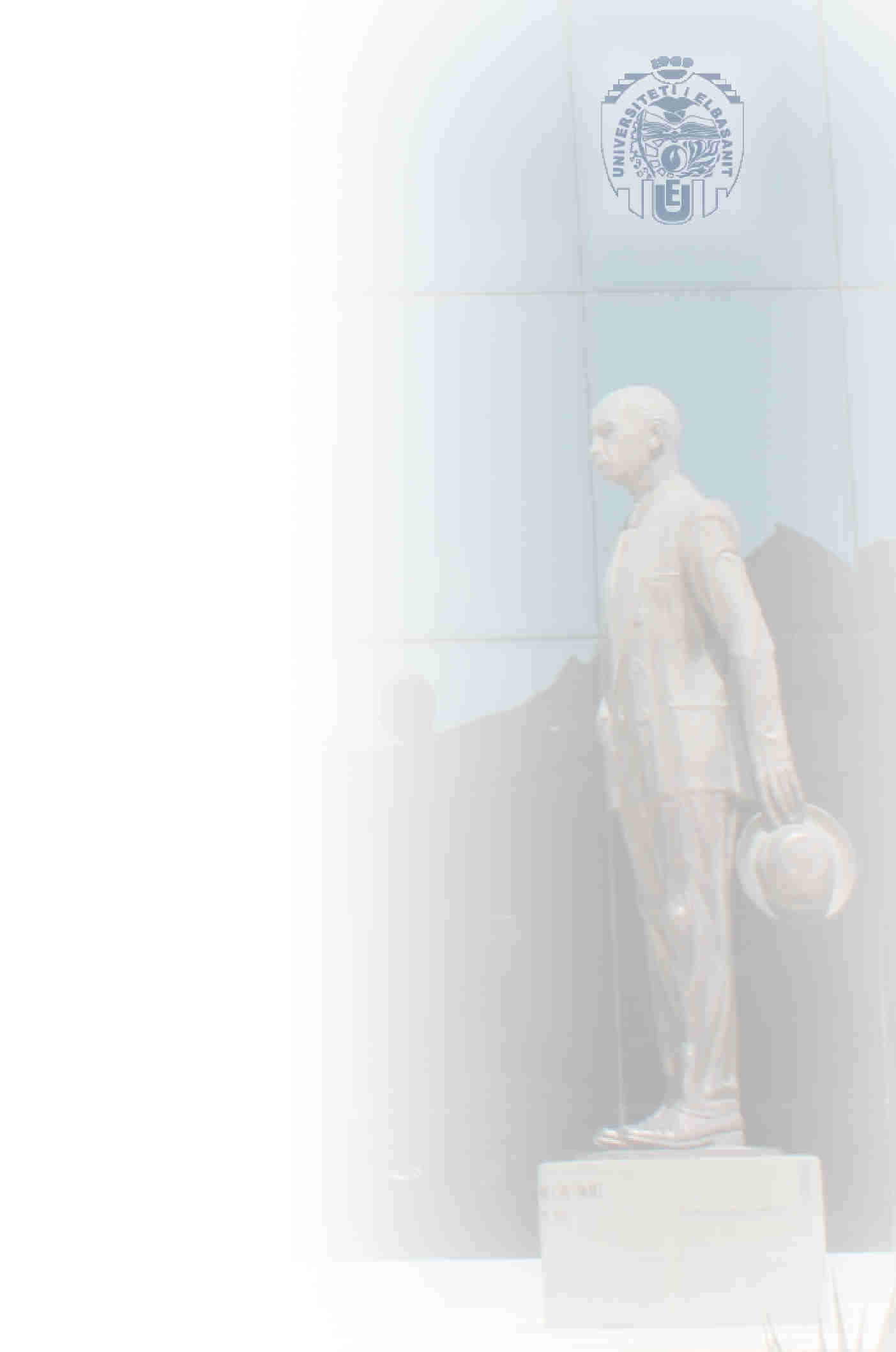 PSO ne transportin hekurudhor
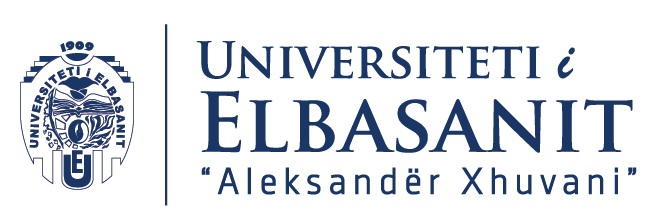 Rregullimi
Rreg. 1191/69 – veprimi i Shtetit ne lidhje me detyrimet e Shtetit per sherbime publike ne transportin me hekurudhe, rruge dhe ujra te brendshem 
Rreg. 1370/2007 
Aplikohet per transportin e pasagjereve me rruge, hekurudhe dhe transporti ne shina . Jo transporti i mallrave
Rreg. BE 2016/2338 – ne kuader te Paketes se 4te
Amendon Rreg. 1370/2007
Ne baze te rreg. 1370/2007
Nese nje autoritet kompetent i jep nje operatori qe ai zgjedh nje te drejte eksluzive apo kompensim ne lidhje me ofrimin e sherbimeve publike te detyrueshme, ky Autoritet duhet ta beje kete vetem ne kuader te nje kontrate te sherbimit publik
Kontrata e sherbimit publik – nje marreveshje ligjore midis autoritetit dhe operatorit te sherbimit per te garantuar qe ky operator do kryeje detyrimet e sherbimit publik
25
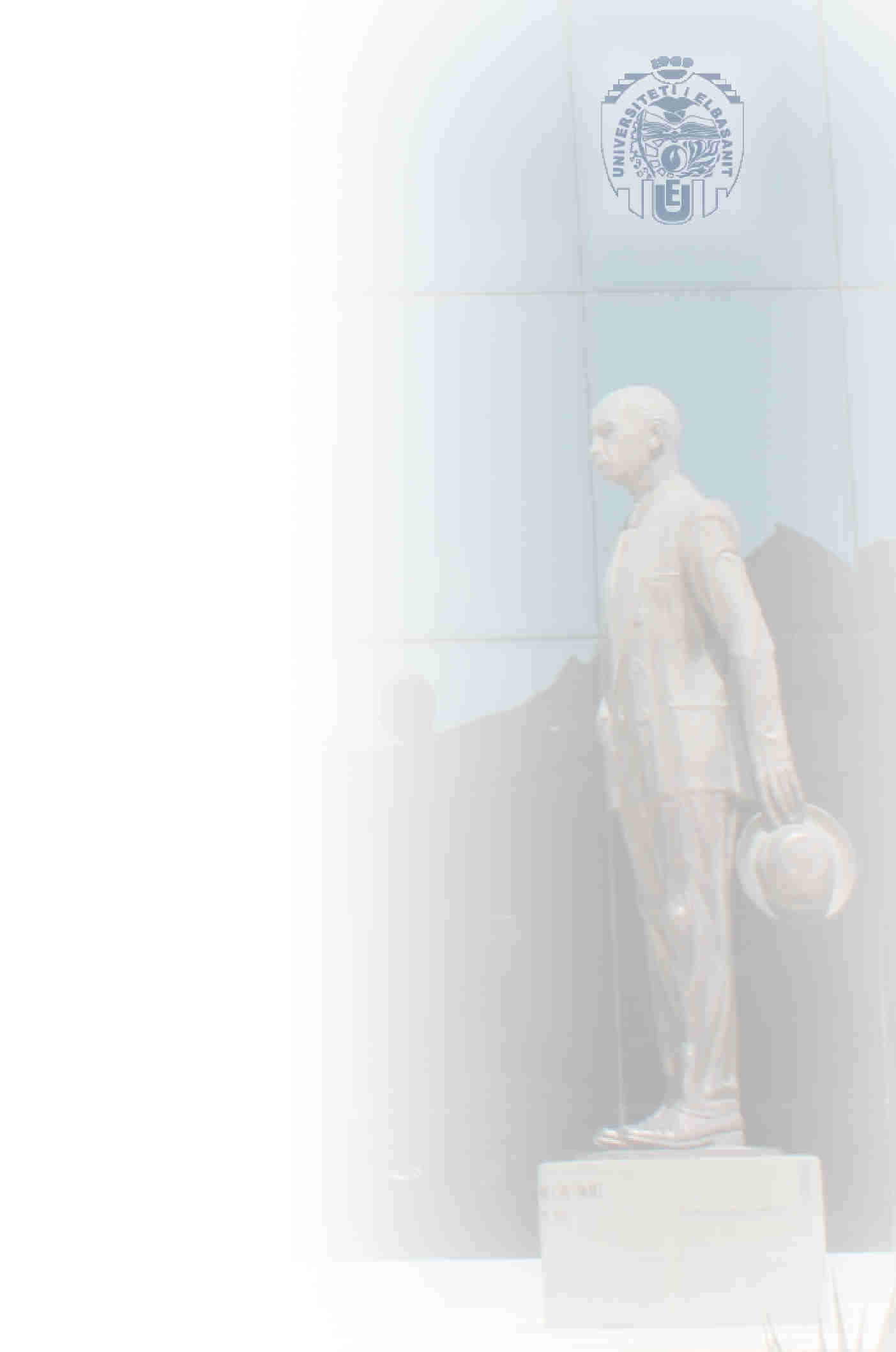 PSO ne transportin hekurudhor II
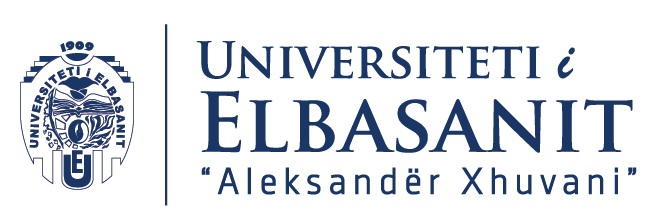 Rreg. 1370/2007
Rreg. 2016/2338 ka shtuar nje nen 2.a
1. The competent authority shall lay down specifications for public service obligations in the provision of public passenger transport services and the scope of their application in accordance with Article 2(e). This includes the possibility to group cost-covering services with non-cost-covering services. (…) 2. The specifications of the public service obligations and the related compensation of the net financial effect of public service obligations shall: (a) achieve the objectives of the public transport policy in a cost-effective manner; and (b) financially sustain the provision of public passenger transport, in accordance with the requirements laid down in the public transport policy in the long term
Lejohet dhe ofrimi i sherbimit ne kushtet e in house providing (neni 2i)
Kontrata e sherbimit publik dhe rregullat e pergjithshme percaktojne
PSO qe duhen kryer nga operatori dhe zonen ku do kryhen
Parametrat e kompensimit apo natyren e tedrejtave ekslusive qe mos kemi mbikompensim
Menyrat e shperndarjes se kostove te lidhura me ofrimin e sherbimit
Menyrat e ndarjes se te ardhurave te biletave midis operatorit dhe autoritetit kompetent
26
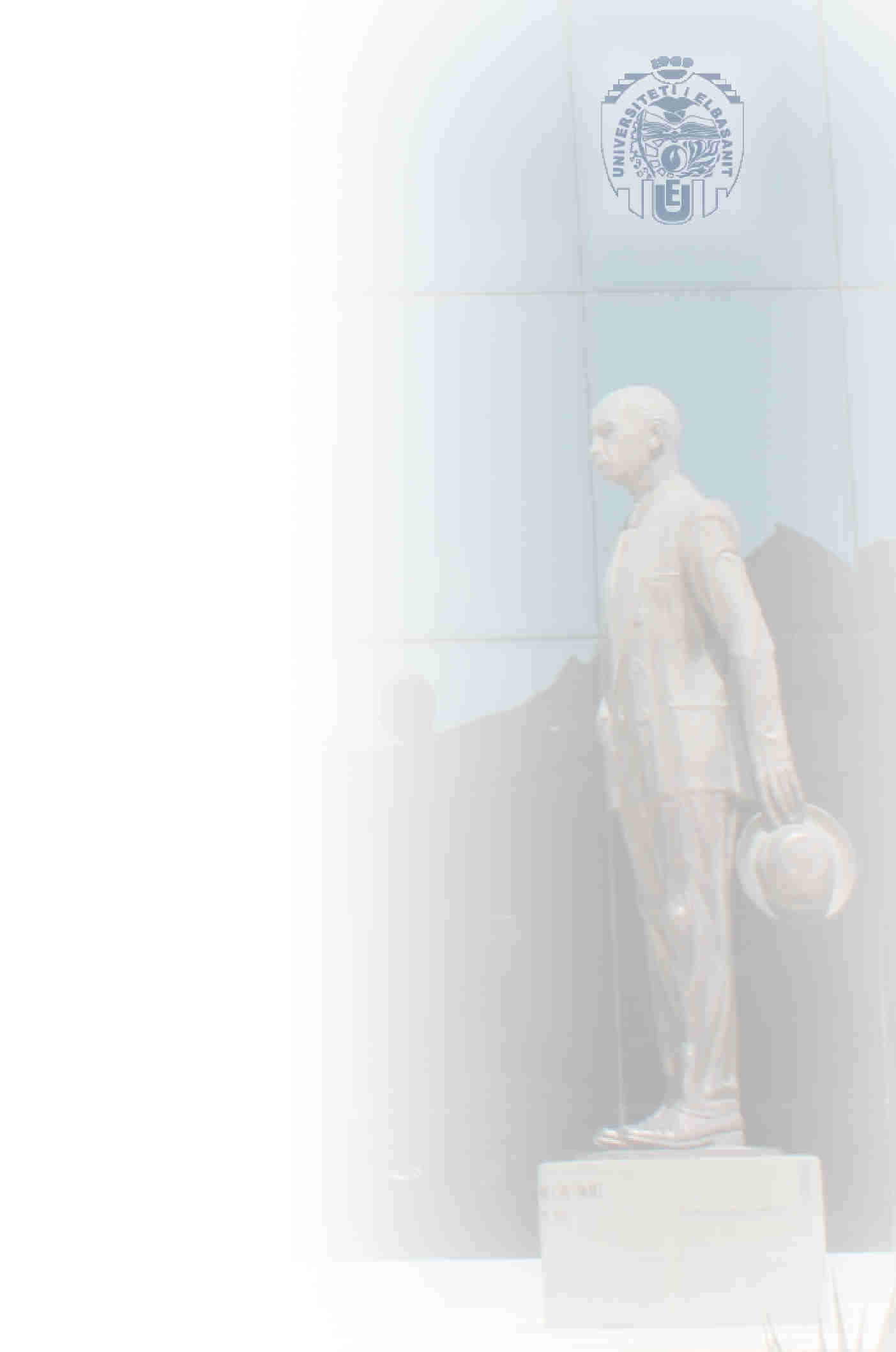 PSO ne transportin hekurudhor III
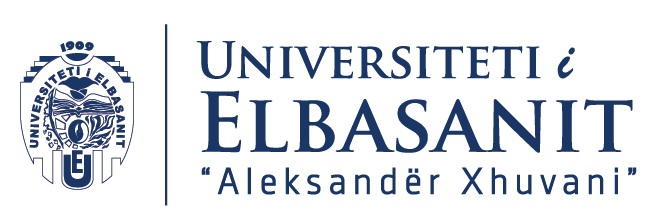 Kontrata e sherbimit publik ne rreg. 1370/2007 e amenduar
Kohezgjatja e kufizuar
10 vjet per autobusat
15 vjet per transportin e pasagjereve me tren ose forma te tjera me shina
Periudha mund te rritet me 50% ne varesi te kushteve te vecanta
Ne kushte te caktuara mund te ofrohet sherbimi vete nga autoritetet lokale apo kontrata e sherbimit publik ti jepet nje sipermarrje mbi te cilen autoriteti lokal ushtron kontroll te plote (subject in house) (neni 5 Rreg.)
 Procedura prokurimi publik ne konkurence te lire nese perdoren kompani te treta per dhenien e kontratave te sherbimit publik
Procedure transparente dhe jodiskriminuese dhe konkuruese
Nuk aplikohet tenderimi
kur kemi te bejme me kontrata te nivelit te ulet (vlere nen 1 million euro ose 7.5 million euro ne transportin hekurudhor / ofrojne sherbimet per me pak se 300.000 km ne transportin publik te pasagjereve / me pak se 500.000 km kur kontrata e transportit publik perfshin transport pasagjeresh me hekurudhe) (Neni 5 i amenduar)
Ne baze te karakteristikave gjeografike apo strukturore te tregut dhe rrjetit ku ofrohet sherbimi (rajonet e veshtira apo te izoluara)
Kur nje kontrate direkte do te ishte nje permiresim sherbimi apo kosto me te ulet
Kur kemi masa emergjente si rezultat  i nderprerje te sherbimit publik  ne menyre te papritur apo potenciale
Autoritetet kompetente publikojne cdo vit kontratat e sherbimit publik te dhena ne nje raportim te detajuar
27
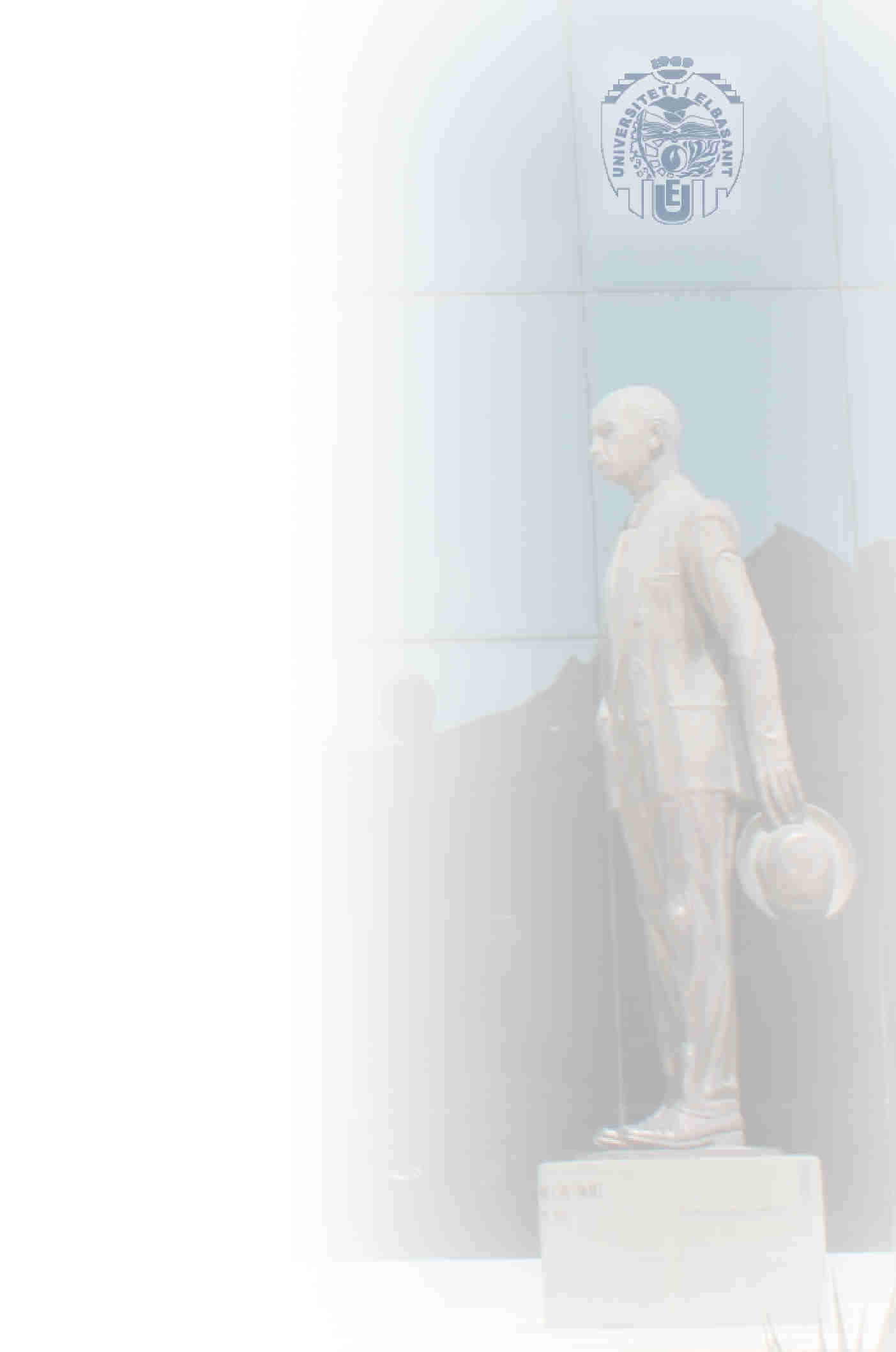 Mbrojtja e punetorise hekurudhore
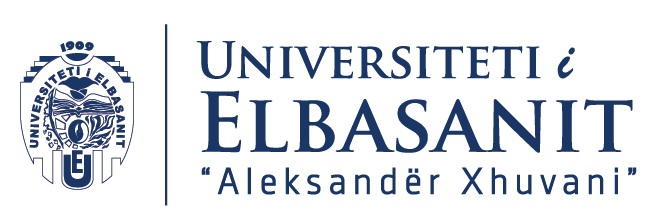 Vemendje e shtuar per punetorine duke u nisur nga natyra nderkombetare e rregullimit te BE 
Marreveshje midis Community of European Railways dhe European Transport Workers’ Federation ne 2004 per disa aspekte te kushteve te punes te punetoreve ne linjat e sherbimeve nderkufitare 
Dir. 2005/47/KE 
Jep efekte kesaj marreveshje 
Ne perputhje me te drejtat themelore dhe parimet e Kartes se lirive te BE
Ne perputhje me nenin 31 te Konventes per kushtet e punes te punetoreve 
Pjese e kuadrit te interoperabilitetit ne sistemin europian te hekurudhave
Ka dallime me Direktiven e oreve te punes (Dir. 2003/88/KE) 
COM(2008) 855 final 
Analize socio-ekonomike e zhvillimeve te kushteve te punes ne sektorin hekurudhor duke qartesuar kuadrin politik dhe  rregullator per implementimin e direktives
28
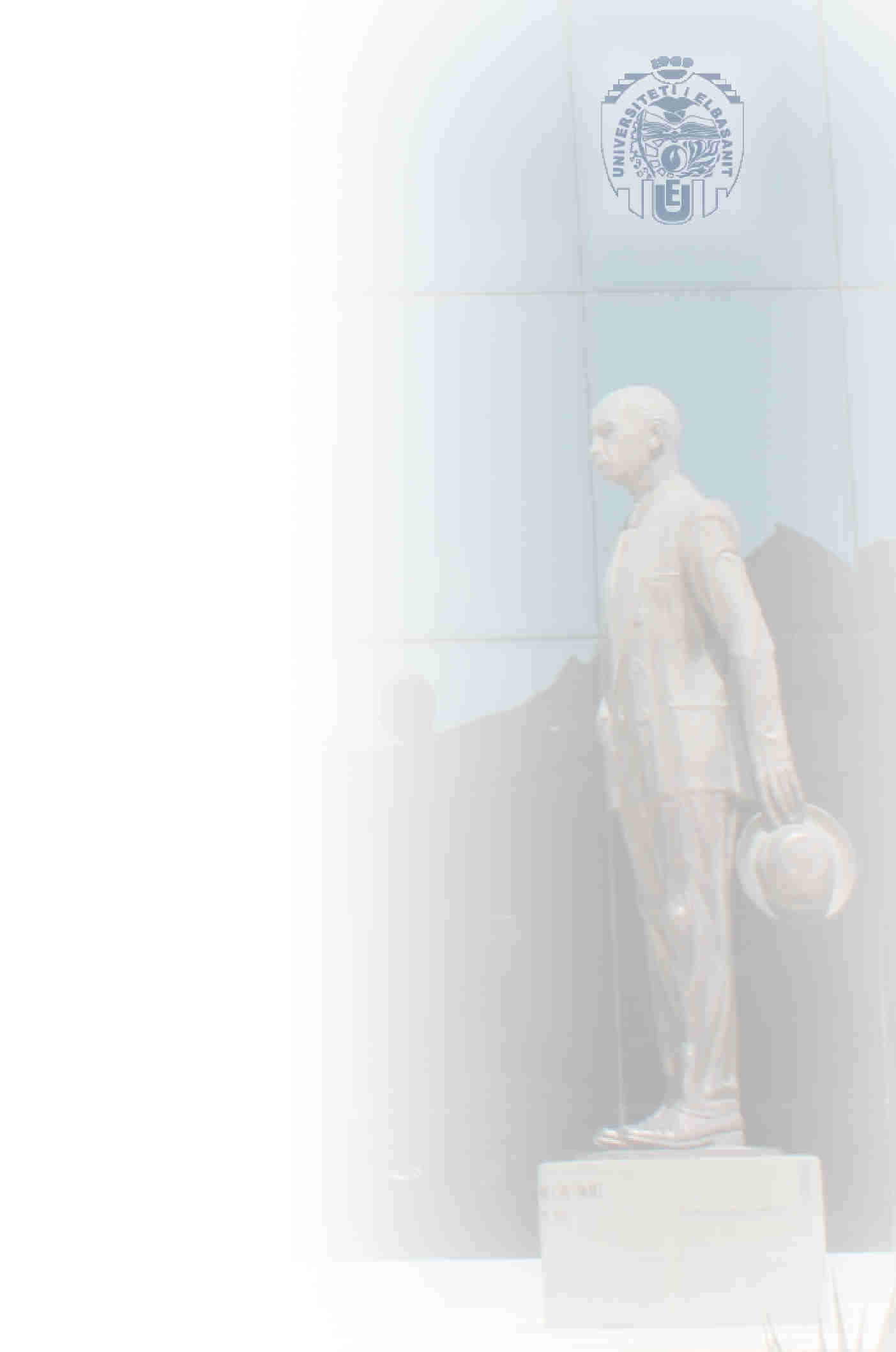 Leksioni ne tekst dhe Leksioni i ardhshem
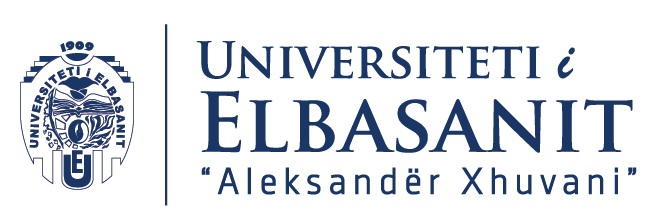 Leksioni aktual (VIII)
Sektori hekurudhor dhe rregullimi ligjor i BE
Materiali: 
Leksioni i ardhshem 
Sherbimet portuale dhe legjislacioni i BE

Detyra per javen tjeter
Lexoni, analizoni dhe komentoni vendimet e GjD te cituara ne kete leksion
29
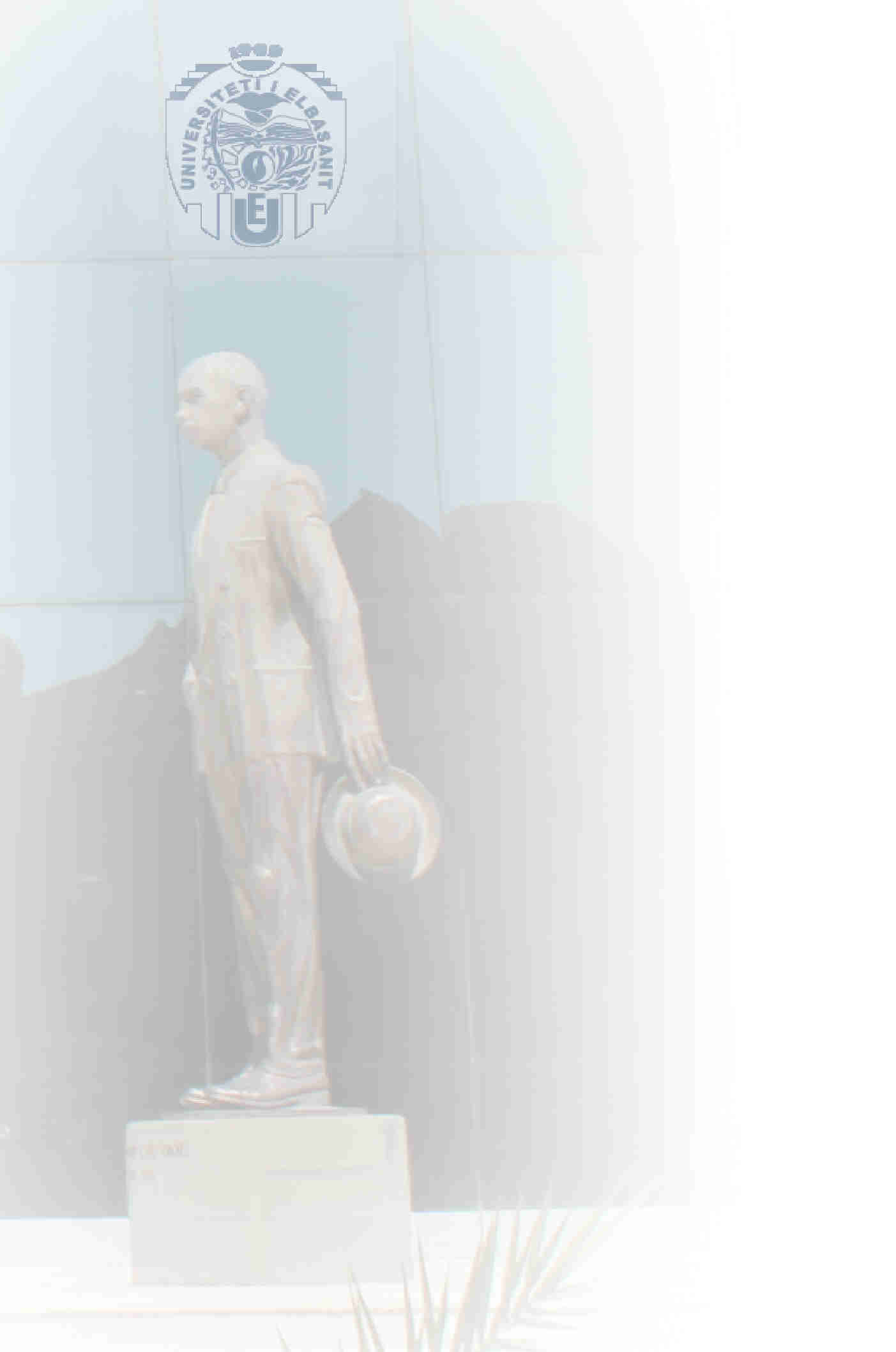 Contacts:
Thank you for your attention!
Any question ?

Assoc. Prof. Dr. Av. Arber Gjeta
Chair JM in EU Law 
Department of Law
Faculty of Economy
University of Elbasan
arber.gjeta@uniel.edu.al
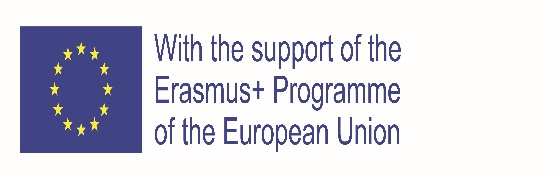 30